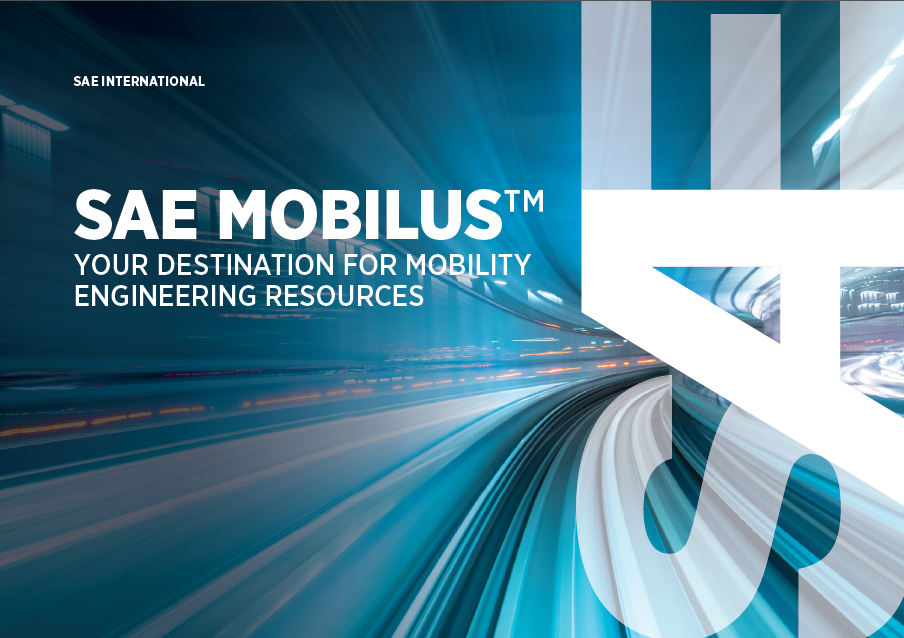 国际自动机工程师学会
数字图书馆

使  用  指  南
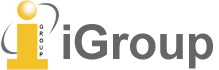 目录
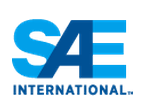 目录

  SAE国际自动机工程师学介绍
  SAE出版物介绍
  SAE数据库平台使用
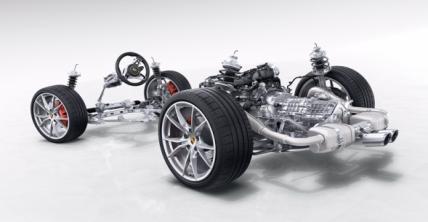 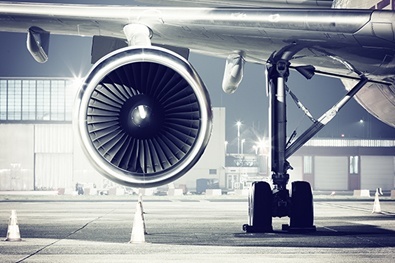 2
出版社介绍
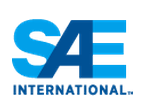 国际自动机工程师学
SAE International 国际自动机工程师学会（曾用名Society of Automotive Engineers，原译：国际汽车工程师学会），自动机是指：通过自身动力运动的任何形式的交通工具，包括航空航天器、汽车、商用车、船舶等。

目前在全球范围内拥有超过 145,000 名会员，均是航空航天、汽车和商用车辆行业的工程师和相关技术专家；

研究对象是轿车、载重车及工程车、飞机、发动机、材料及制造等。其制订的标准具有权威性，广泛地为汽车行业及其他行业所采用，并有相当部分被采用为美国国家标准。每年新增或修订 600 余个汽车方面及航天航空工程方面的标准类文件。
3
数字图书馆介绍：2017年10月，全新开放平台SAE MOBILUS发布上线
SAE 数字图书馆收录了SAE 独立出版以及合作出版的 技术报告、学术期刊文章、标准、电子图书、杂志等，总计超过 22 万份文献，是全球机动工程师所必备的、权威的技术信息资源。
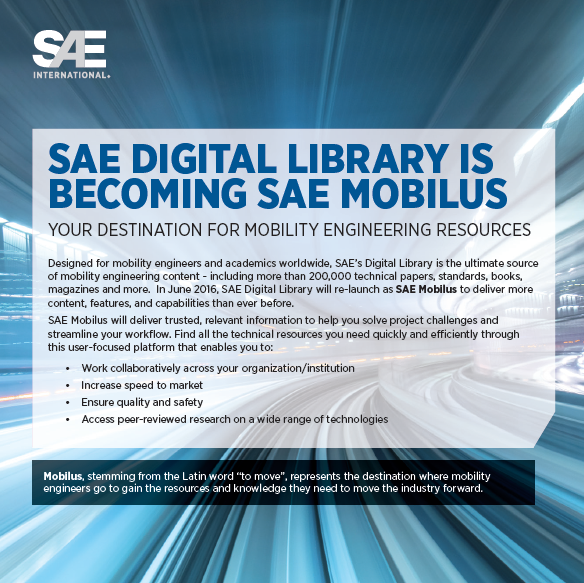 4
数字图书馆介绍
SAE数字图书馆用户评价
“我们的学生和全体教员都发现了SAE数字图书馆的价值所在。其提供的独特内容能极大满足用户们的需求。它对于我们而言是必要的，在此全心向大家推荐。”
             — Jan Comfort, Engineering Reference Librarian, Clemson University
“SAE数字图书馆是工程师们的核心资源, 其通过一个平台向我们全球范围的用户提供相关资源，可轻松查看和下载所需文件。
                             — James Blank, Technical Knowledge Specialist, Caterpillar
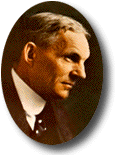 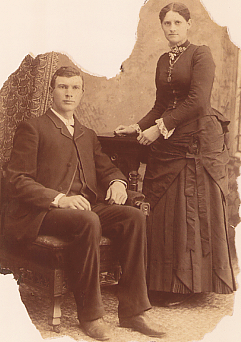 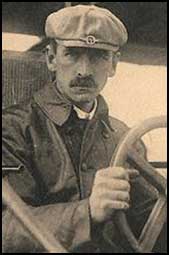 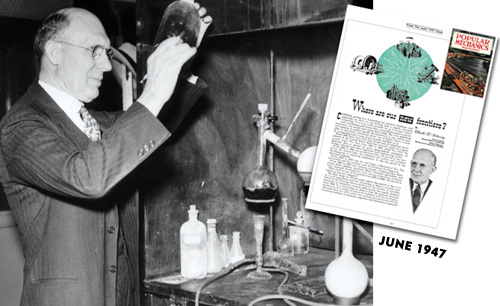 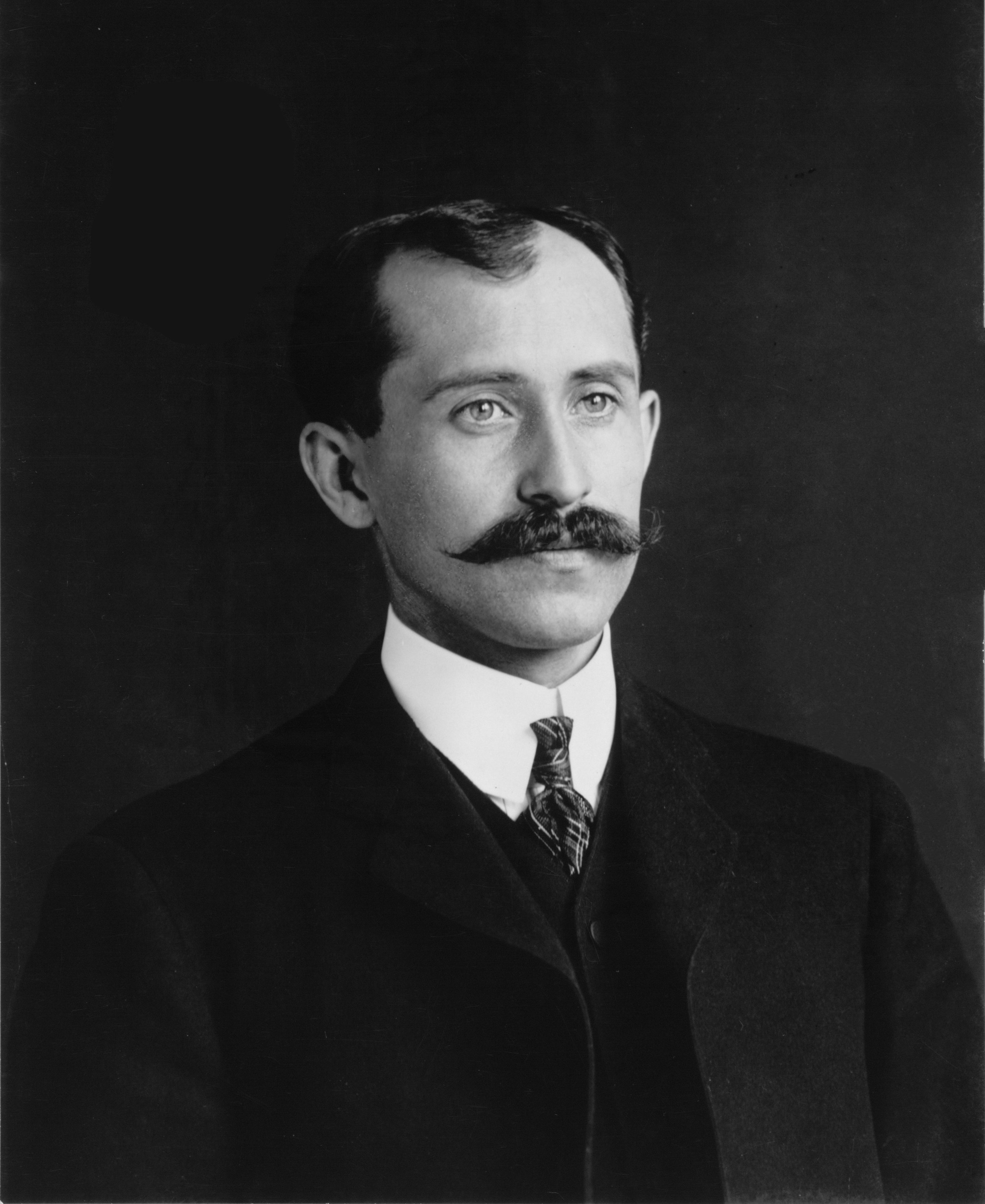 5
数字图书馆跨学科研究领域：
数字图书馆介绍
SAE 出版物：
技术报告：由专家撰写并同行评审，涉及汽车、航空航天和商用车领域。SAE 数字图书馆收录了1906 年以来的技术报告（Technical Papers）超过14万份，包括SAE著名的十本高品质学术期刊的全部文章（Journal Articles），以及2020年新增加的一本期刊 NEW。
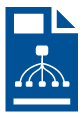 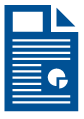 标准：收录超过 4 万份标准文献，含历史标准。其中包括：航空航天标准(AS)、航天材料规范(AMS)，以及地面车辆标准(J-Reports)。
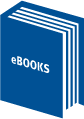 电子书：由各个领域的行业专家编写，收录了SAE 出版的书籍近280 种，且不断增加。
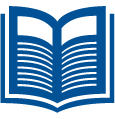 杂志：专业行业最新信息，涉及汽车、商用车辆、航空航天、动力工程、非公路工程、国防等专业领域。
7
数字图书馆介绍
SAE 技术报告（Technical Papers）

SAE技术报告发表来自全球汽车专家的工程进展和创新已超过100年；
由专家撰写并同行评审，涉及机械工程、汽车工业、航空航天和商用车领域；
包括测试结果、比较研究、方法论、案例研究、最佳实践以及更多其他内容；
收录1906年以来的技术报告超过14万份，包括SAE著名的十本高品质学术期刊的全部文章（Journal Articles），以及2020年新增加的一本期刊 NEW 。
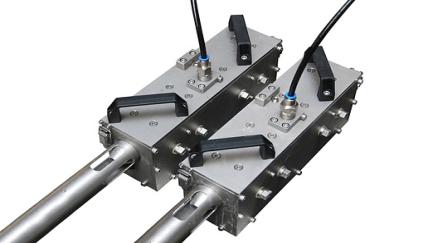 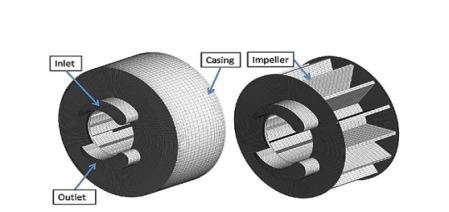 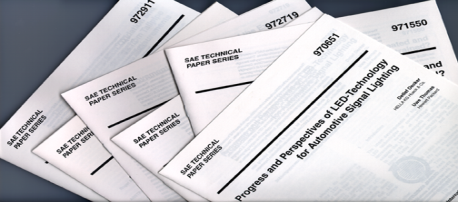 8
[Speaker Notes: 收录了SAE学会自1906年以来历年组织的会议、展览、论坛和研讨会发布的技术文章与最新研究成果报告，皆由专家撰写并同行评审，涉及机械工程、汽车工业、航空航天和商用车领域，包括测试结果、比较研究、方法论、案例研究、最佳实践以及更多其他内容。例如：SAE-同济 2016 智能汽车驾驶技术研讨会、SAE历年的全球汽车年会与展览、高效内燃机技术研讨会、汽车电气化与智能化技术论坛、航空年会与展览会、全球航空技术年会与展览等。]
数字图书馆介绍
SAE 技术报告（Technical Papers）

会议来源：1906年以来SAE独立或合作组织的全球/区域会议、展览、论坛和研讨会等，会上发布的最新技术成果收录于其数据库的技术报告部分。目前，随着我国科学技术的飞速进步发展，SAE越来越多的会议项目在我国合作举办。
例如：SAE 2016 新能源汽车技术论坛 （上海举办）、SAE-同济 2016 智能汽车驾驶技术研讨会 （上海举办），SAE 2016 航空技术论坛 – 中国商飞；
此外，SAE历年的全球汽车年会与展览、增强现实与虚拟现实(AR/VR) 技术研讨会、高效内燃机技术研讨会、汽车电气化与智能化技术论坛、航空年会与展览会、全球航空技术年会与展览、大型船只排放控制技术研讨会、热能管理系统技术研讨会等，会上最新技术成果，皆收录于SAE技术报告。
9
[Speaker Notes: 收录了SAE学会自1906年以来历年组织的会议、展览、论坛和研讨会发布的技术文章与最新研究成果报告，皆由专家撰写并同行评审，涉及机械工程、汽车工业、航空航天和商用车领域，包括测试结果、比较研究、方法论、案例研究、最佳实践以及更多其他内容。例如：SAE-同济 2016 智能汽车驾驶技术研讨会、SAE历年的全球汽车年会与展览、高效内燃机技术研讨会、汽车电气化与智能化技术论坛、航空年会与展览会、全球航空技术年会与展览等。]
数字图书馆介绍
SAE 学术期刊（Journal Articles）
10
数字图书馆介绍
SAE 学术期刊（Journal Articles）
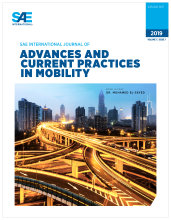 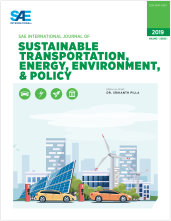 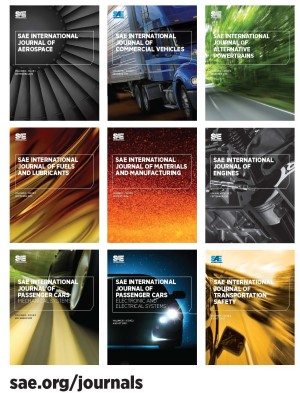 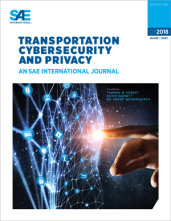 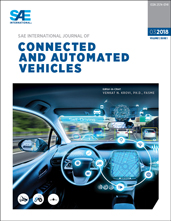 11
数字图书馆介绍
SAE 标准（ Standards）

SAE数字图书馆收录了超过 4 万份标准文献，含历史标准。包括地面车辆标准
(J-Reports)、航空航天标准(AS)和航天材料规范(AMS)；

 SAE在其100多年的历史中一直是航空航天标准的领先提供者。拥有超过 32,000个可用的 航空航天标准(AS)和航天材料规范(AMS)，SAE标准受到全球航空航天行业的制造商和供应商的认可并被广泛采用；

自成立起，SAE始终处于地面车辆技术信息和工程标准发布的最前沿。SAE当前有8,800多个可用的地面车辆标准(GV)，涵盖数以百计的主题领域，内容涉及 地面车辆设计、制造、测试和性能。SAE还涉及商用车辆行业，为卡车、公共交通、农业和建筑 市场提供标准。
12
数字图书馆介绍
SAE 电子书（eBooks）

SAE数字图书馆收录其出版的书籍 近280 种，并不断增加；
涉及主题：发动机测试、动力系统、车辆动力及底盘、刹车、基础原理、 安全、电子系统、混合动力和电动 汽车；
合作出版的书籍包括：ASM钢材与超合金、ASM有色合金与复合材料、ASM金属材料基本原理、ASM制造和性能、Honda研究与开发技术评审等。
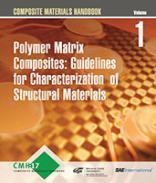 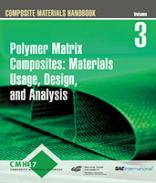 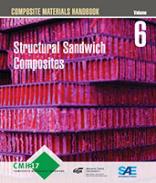 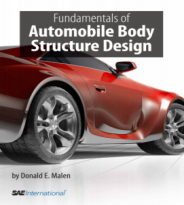 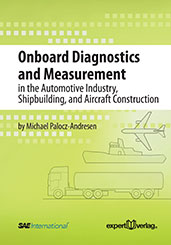 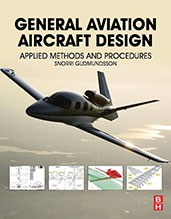 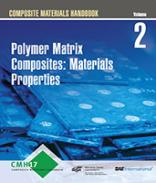 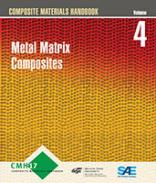 13
数字图书馆介绍
SAE 杂志（Magazines）

通过SAE杂志，全球的研究者和业界人员能随时了解本领域内的最新发展情况；
收录杂志 5 种，包括全球知名的杂志 Automotive Engineering《汽车工程》、Aerospace & Defense Technology《航空航天与国防技术》、SAE Off-Highway Engineering《非公路工程》、Vehicle Electrification Back Files 《车辆电气化》、Automotive Desigh Back Files《汽车设计》。
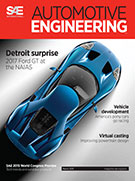 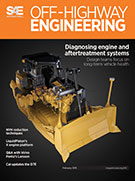 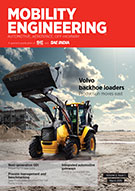 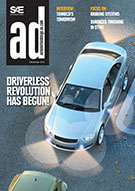 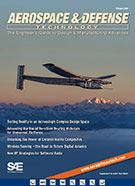 14
数字图书馆介绍
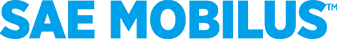 平台使用介绍
https://saemobilus.sae.org/
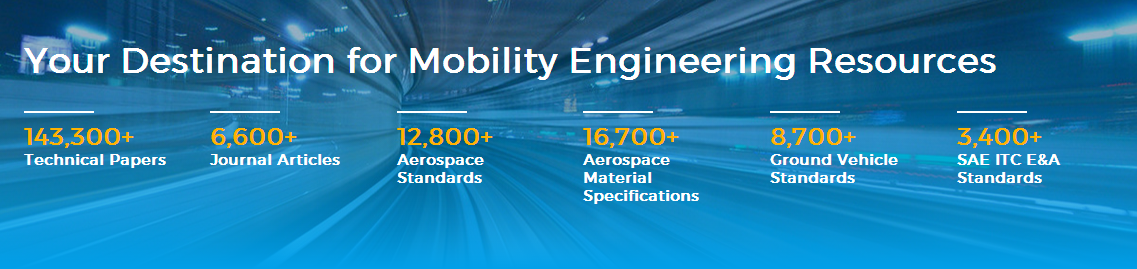 15
[Speaker Notes: 2016年6月，SAE 出版社启用了新版的使用平台：SAE MOBILUS，为数字图书馆用户提供一系列新功能和新体验。]
数据库主页： 全新开放式平台，主页简洁界面
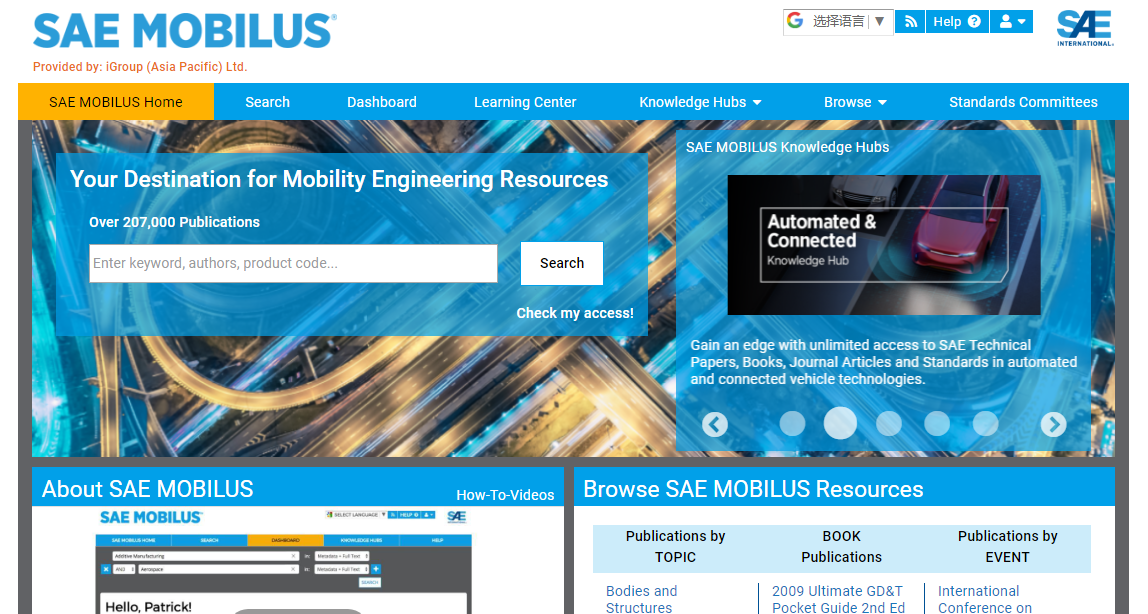 订购机构名称
知
识
中
心
输入关键词，一键式快速检索
16
数据库主页： 全新开放式平台，主页简洁界面
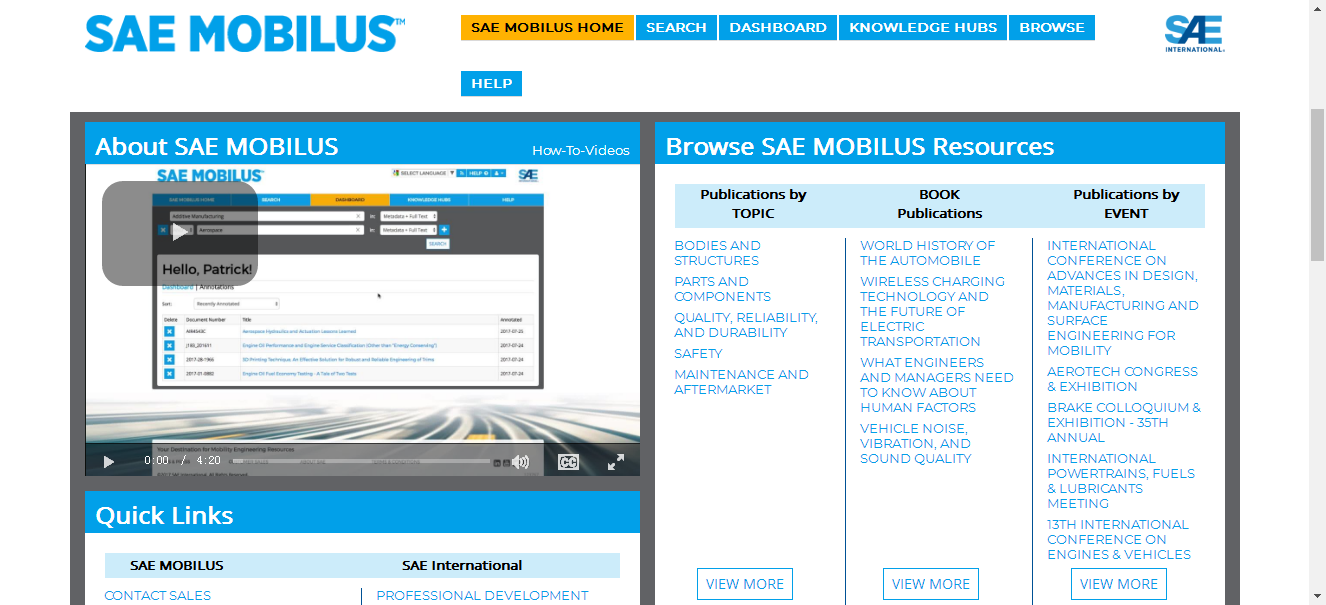 在线
使用
视频
指南
浏览：
                    按主题
                    电子书
                    会议
                    期刊
                    委员会

                    正在
                    开发
                    内容
快速
链接
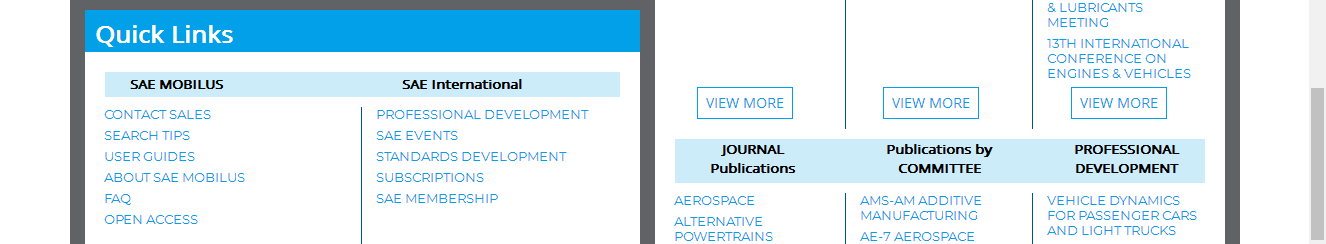 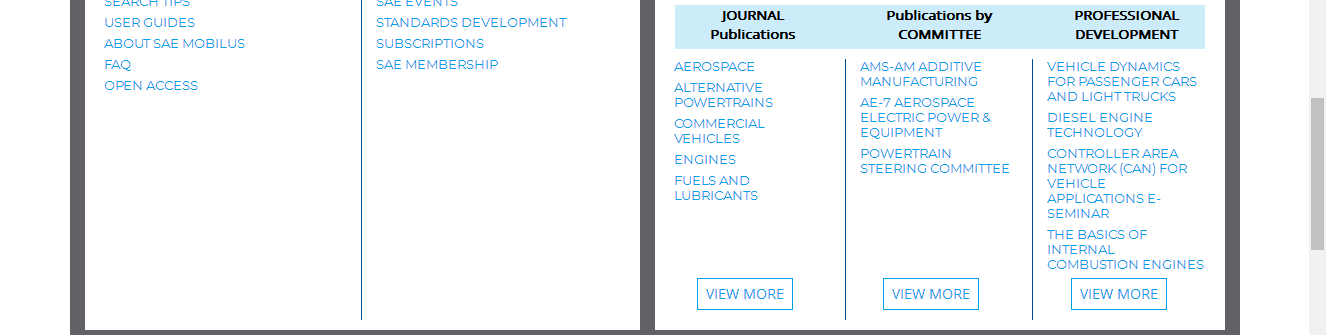 下载量
最高
文章
17
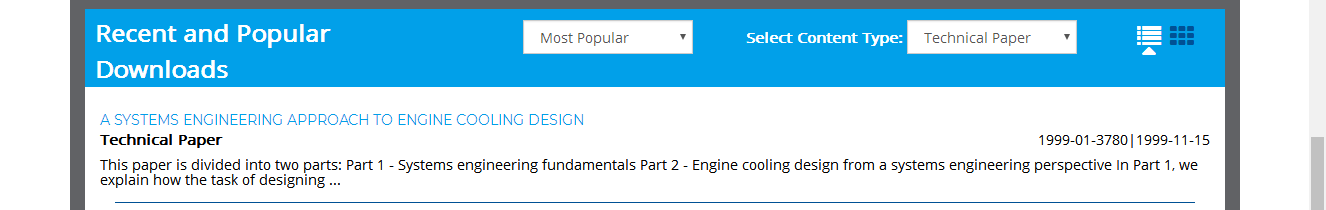 浏览： 按主题/ 电子书/ 会议/ 期刊/ 委员会/ 正在开发内容
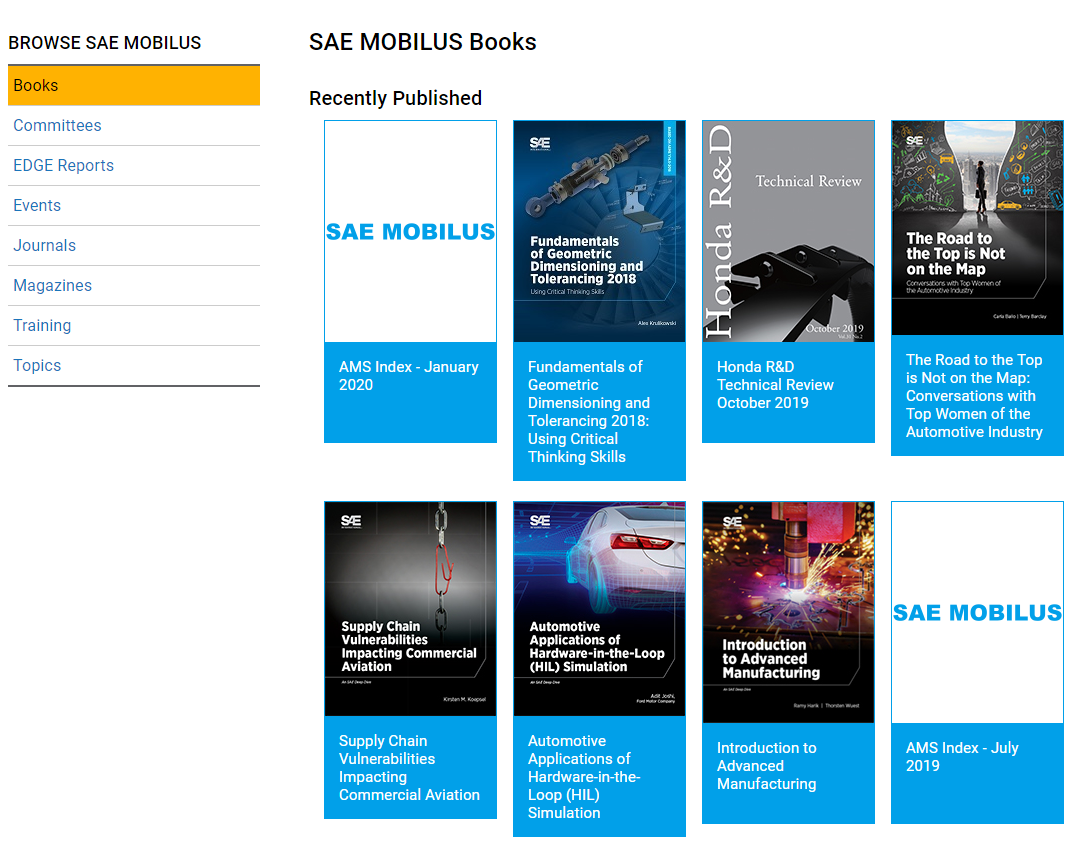 按电子书/ 委员会/研究报告/会议/ 期刊/ 杂志/ 培训/ 主题，进行文章浏览
18
浏览： 按期刊
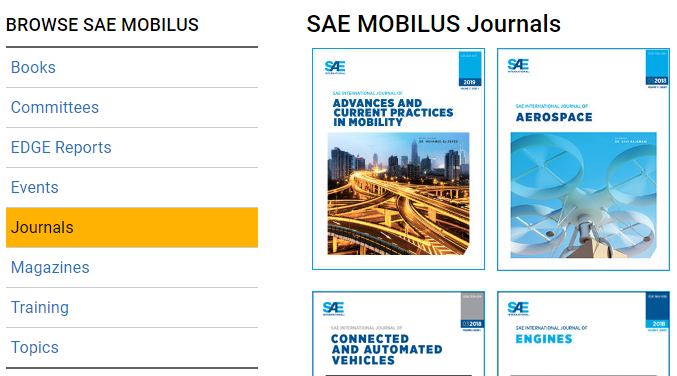 点击进入一本期刊
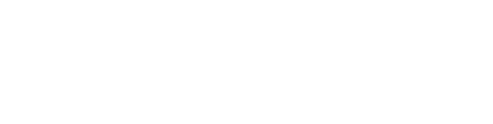 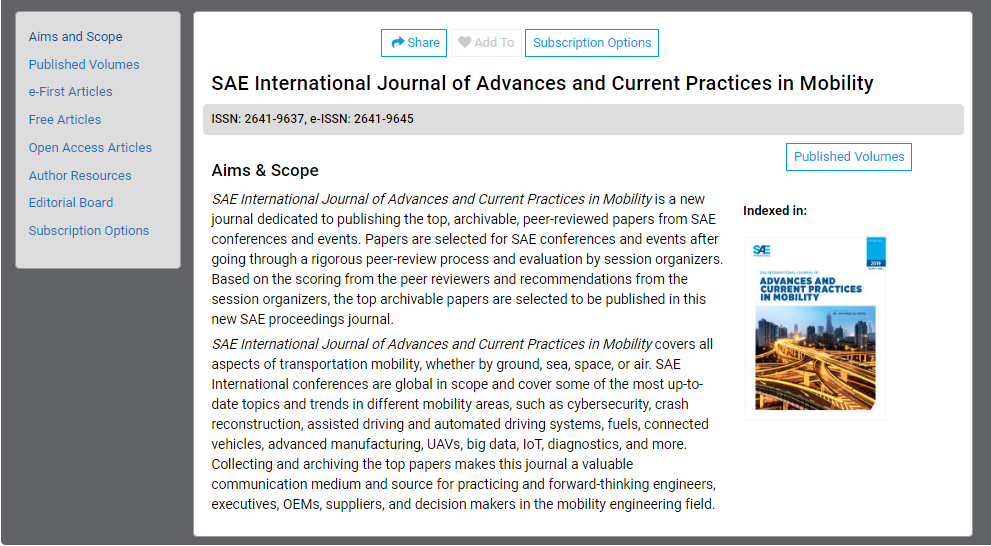 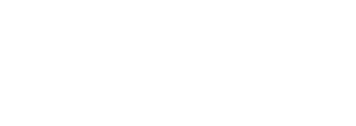 Aims and Scope：目标和范围    Published Volumes：出版卷期  e-first Articles：预先出版内容 
Free Articles ：限时免费  Open Access Articles ：开放获取   Author Resources：作者资源 
Editorial Board：编委会   Subscription Options：订阅选项
19
浏览： 按期刊
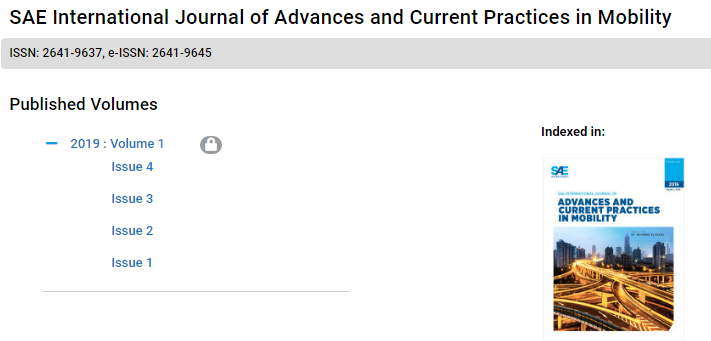 点击进入具体卷期， 浏览感兴趣的期刊文章
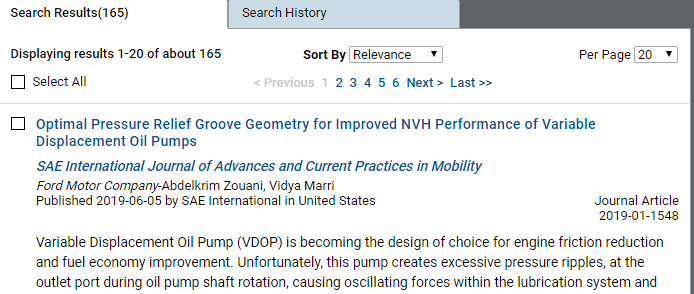 20
浏览： 按主题
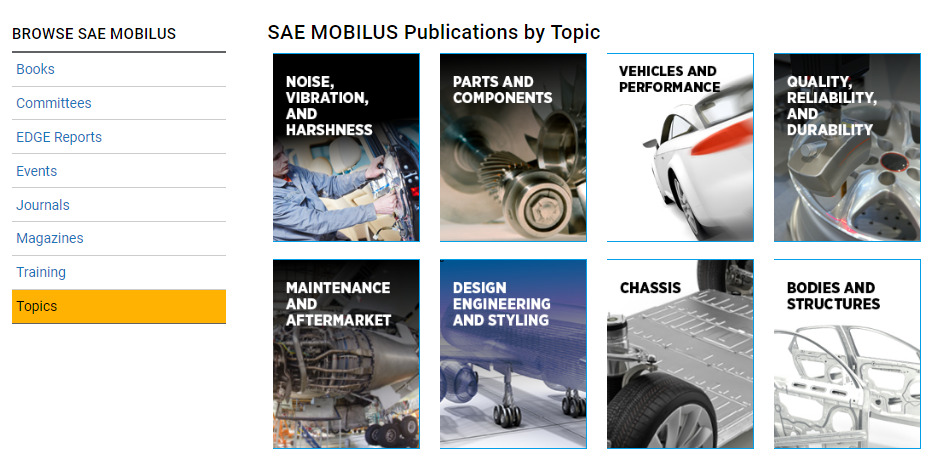 点击进入具体主题内容
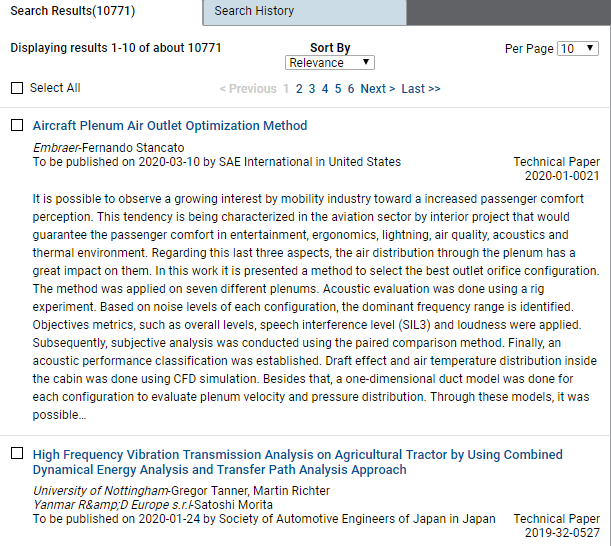 21
浏览： 按会议
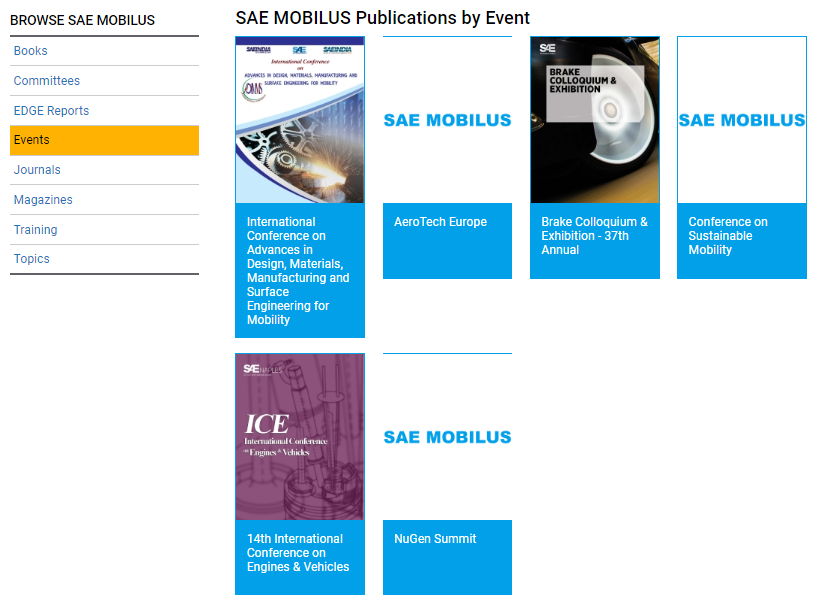 点击进入具体主题内容
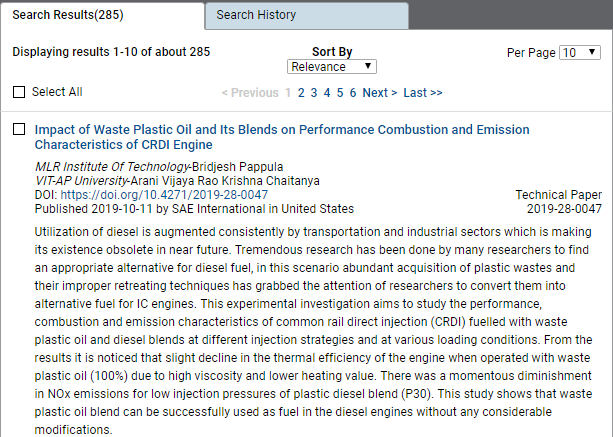 22
快速检索 & 检索提示
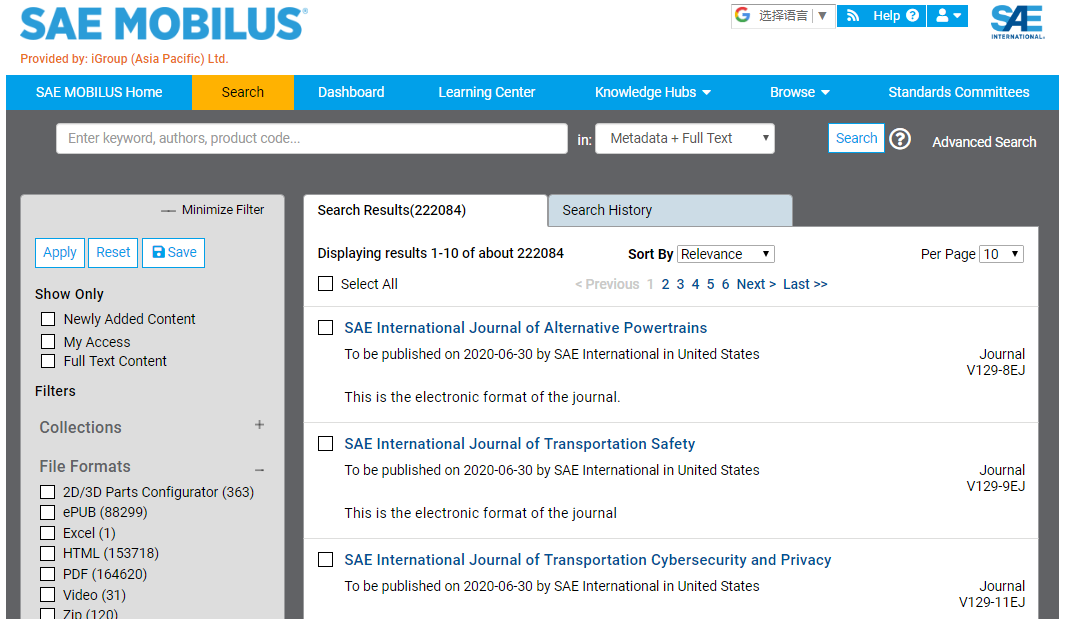 输入关键词、文章DOI号、标准号、作者名等，进行快速检索
检索提示： 

    使用星号“ * ”提高检索的全面程度，例如：输入“aero* ”进行检索，系统将对“aerospace ”“aerodynamic”等含有“aero”的关键词进行全面检索

    关键词不使用引号“”将遵循以下准则：
关键词的扩大，例如检索“model”的结果中将包含 “model”“modeling” “models and vice versa”等
检索不区分大小写
检索引擎不识别单词之间的空格
检索不区分外来词语，例如检索“café ”等同于“cafe”

词组使用“”将遵循以下准则：
检索不区分大小写
搜索引擎不识别单词之间的空格
检索不区分外来词语，例如检索“café ”等同于“cafe”
通配符将不再作用
 检索字段不再扩大
23
高级检索 & 过滤条件
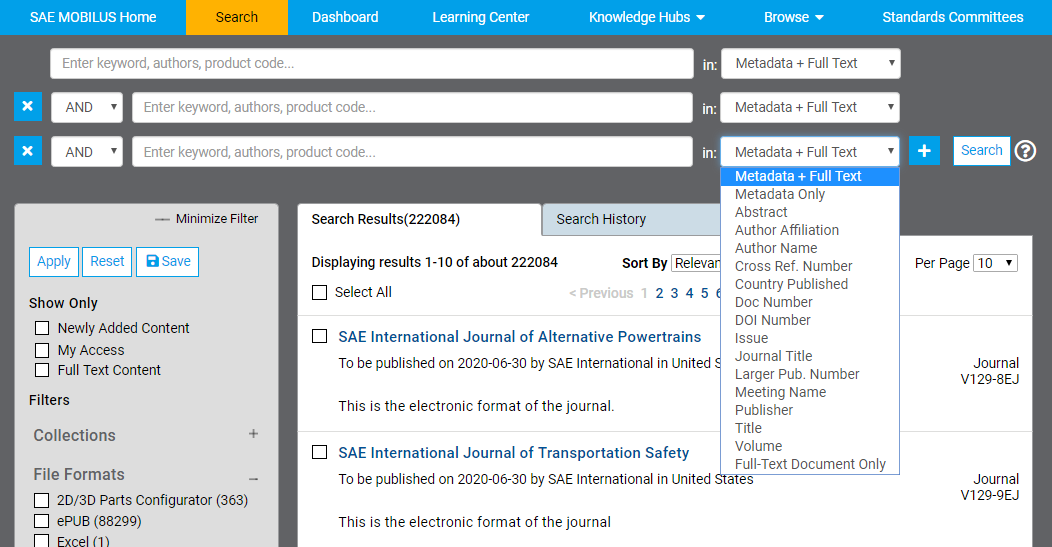 输入关键词  Virtual Reality
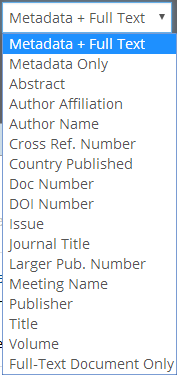 选择检索范围：

元数据信息+全文
元数据信息
文摘部分
作者机构
作者名称
Cross Ref. 参考号
出版国家
文章DOC号
文章DOI号
期次
期刊名称
Larger Pub.号
会议名称
出版社
卷期
全文文献范围
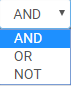 选择检索字段之间的关系
24
高级检索 & 过滤条件
应用所选过滤条件 /  重新设置 / 保存检索式
检索结果                       /       检索历史记录
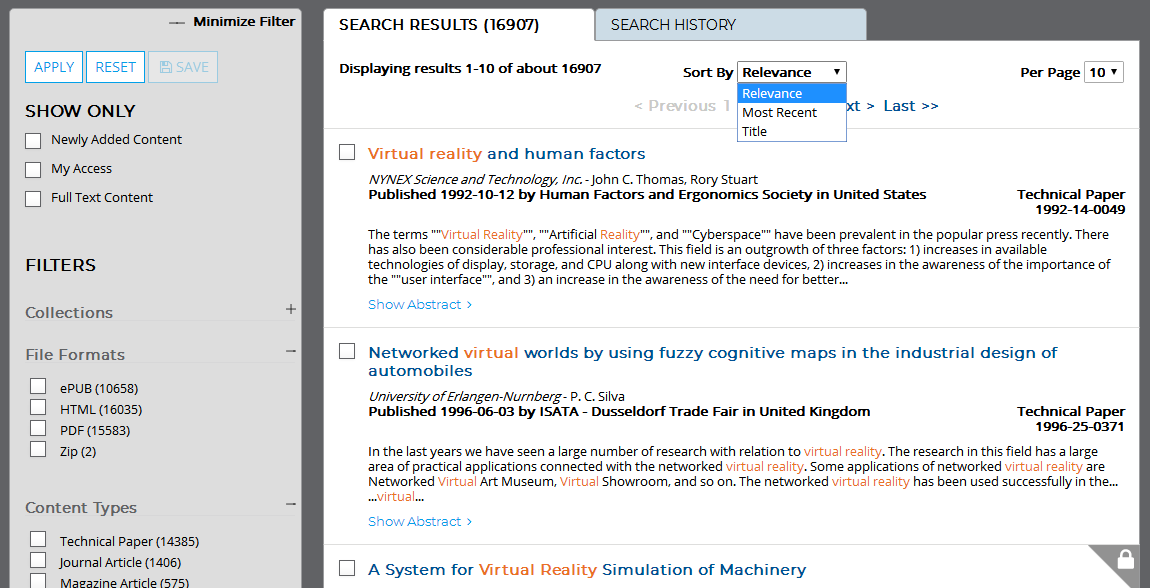 按相关性/最新发布/标题排序， 选择每页显示文章篇数
过滤条件：订购内容/文献类型/时间/研究领域/主题/作者/出版社/出版机构/委员会/
隐藏和打开文摘
25
技术报告页面
导出元数据和引文记录  /  下载PDF  /  打印  /  收藏  /  分享 / 预览和注释
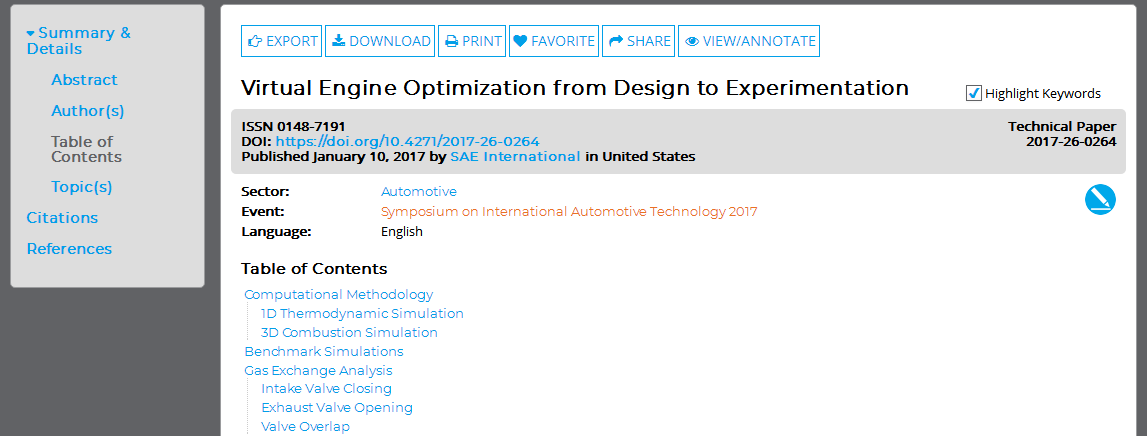 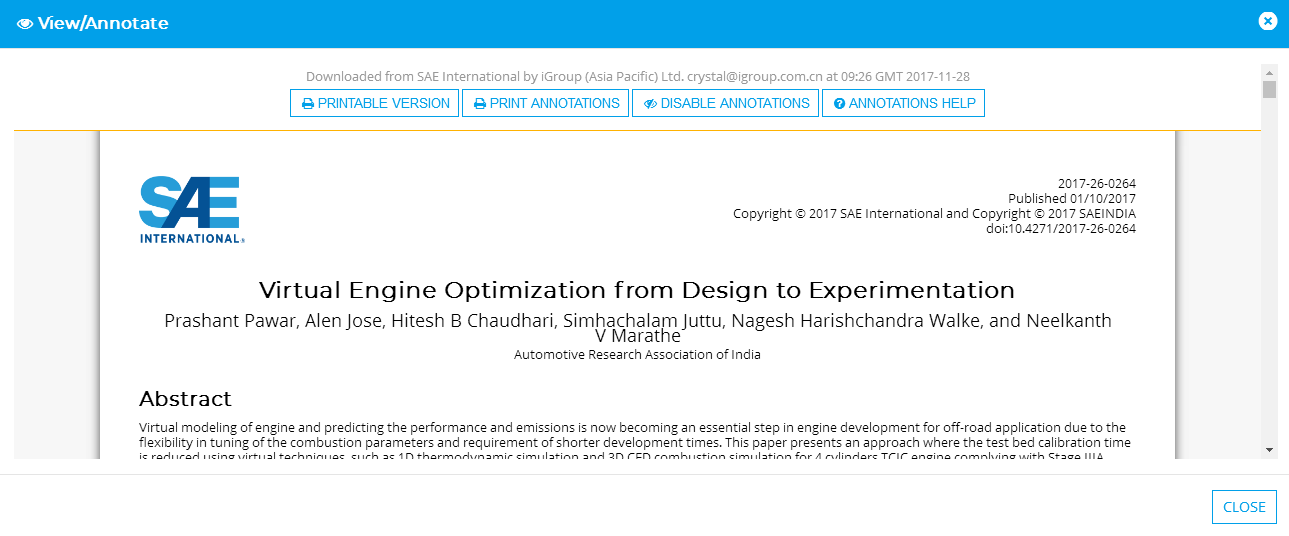 文章总结和信息：
文摘、作者信息、目录、主题、引文信息、参考文献
26
技术报告页面：EXPORT
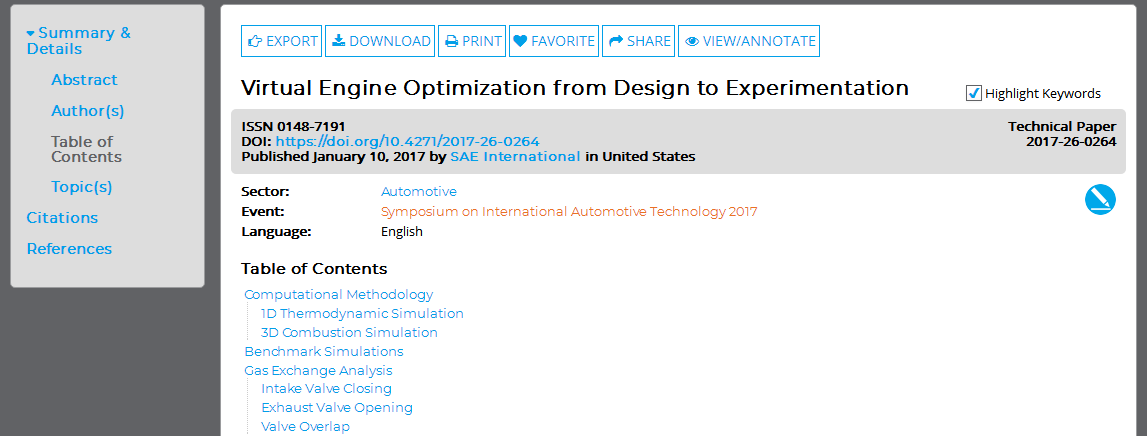 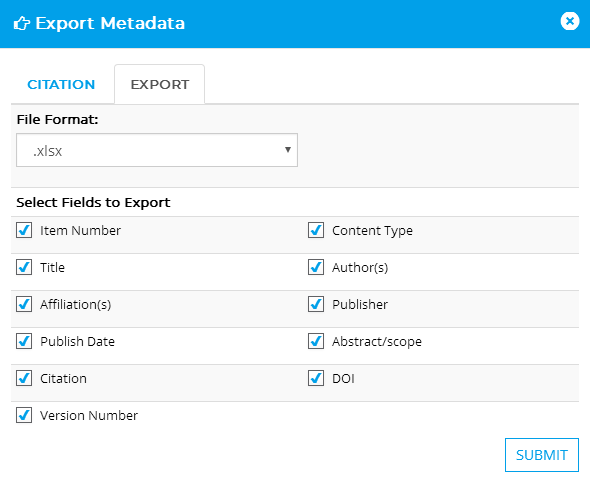 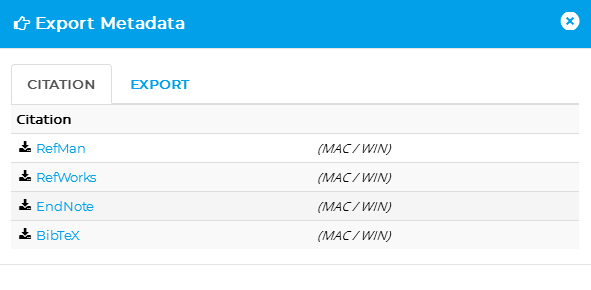 导出元数据：
 支持纯文本或Excel格式

导出引文记录：
 支持 RIS Format, REFWORKS, ENDNOTE 和 BIBTEX
27
标准： Revisions & Redlines
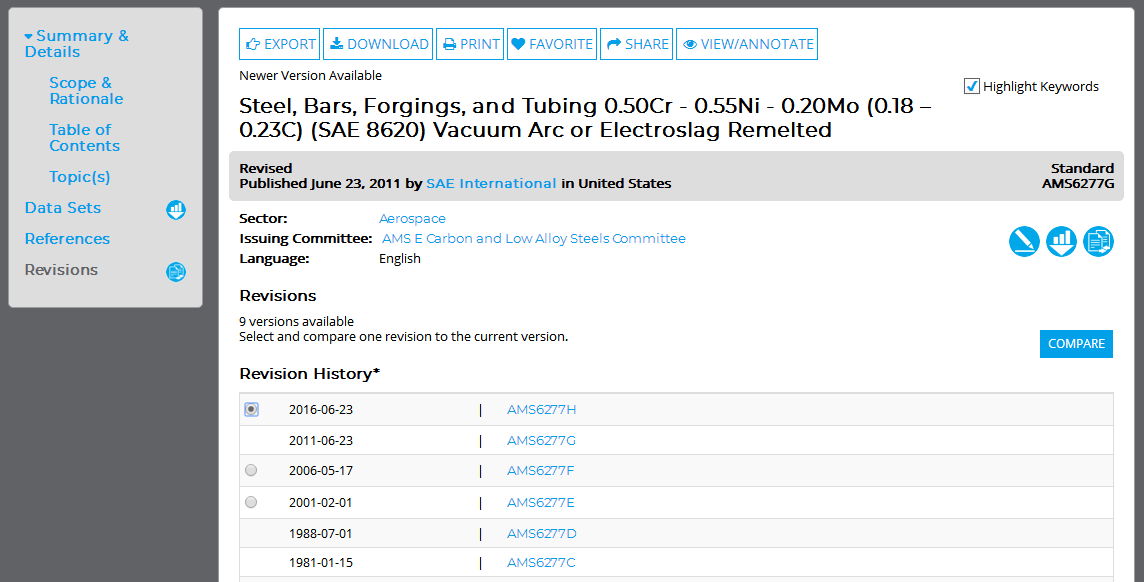 该标准文献的历史修订记录和标准号，点击查看。选择历史版本标准，使用“Redline”功能，对比最新版标准的更新信息。
修订记录
New ! Redlines：
选择一篇历史版本的标准，点击 “Compare”打开新显示框，对比最新版标准和所选择的历史版本标准的变更信息， 变更处均以红色标出。该功能为新平台最新增加功能，目前仅部分AMS（航空材料标准）已启用。随着新平台的不断更新，该功能将普及所有标准文献，使用户在应用SAE标准时，更加快速便捷。
28
标准： Revisions & Redlines
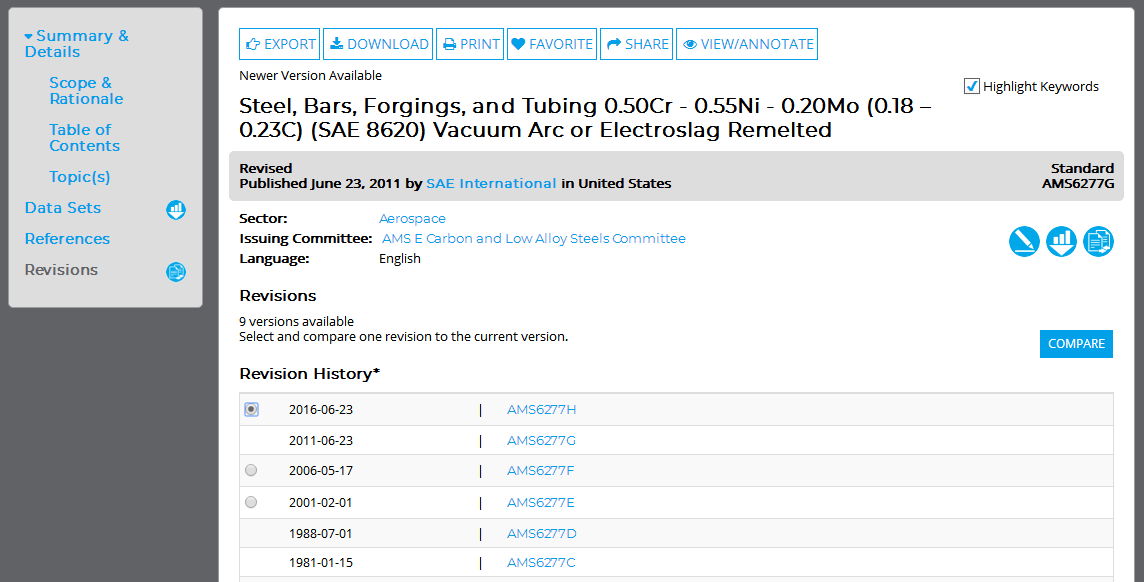 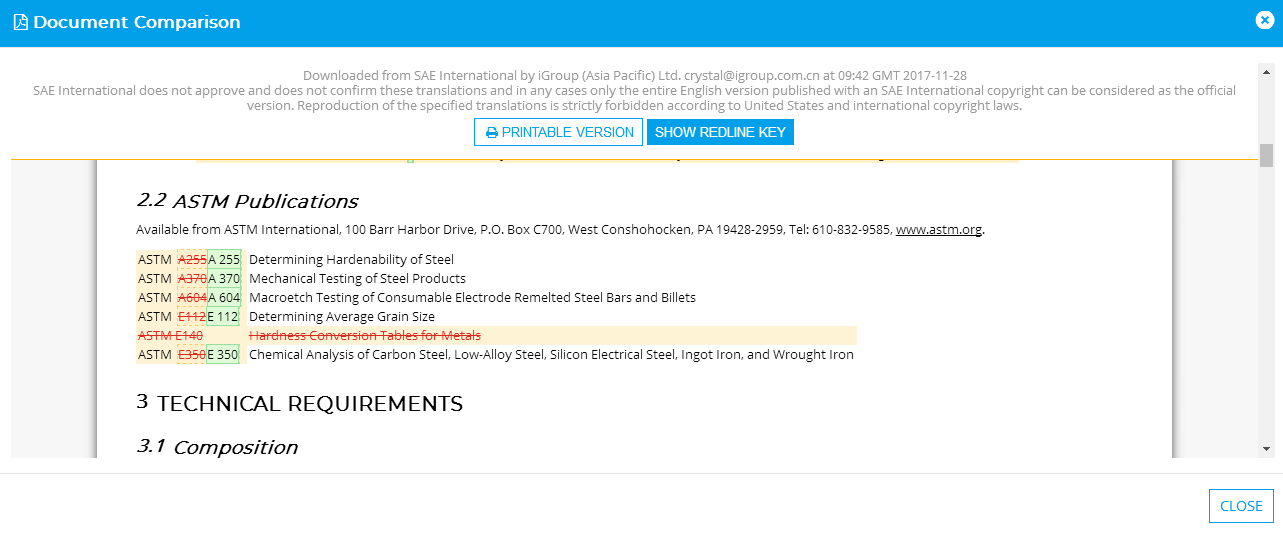 New ! Redlines： 一键显示  最新版本标准 对比于旧版本的 修订内容，
有助于研究人员、工程师有效获取最新信息，并迅速应用于实际操作当中。
29
标准： 2D / 3D Parts
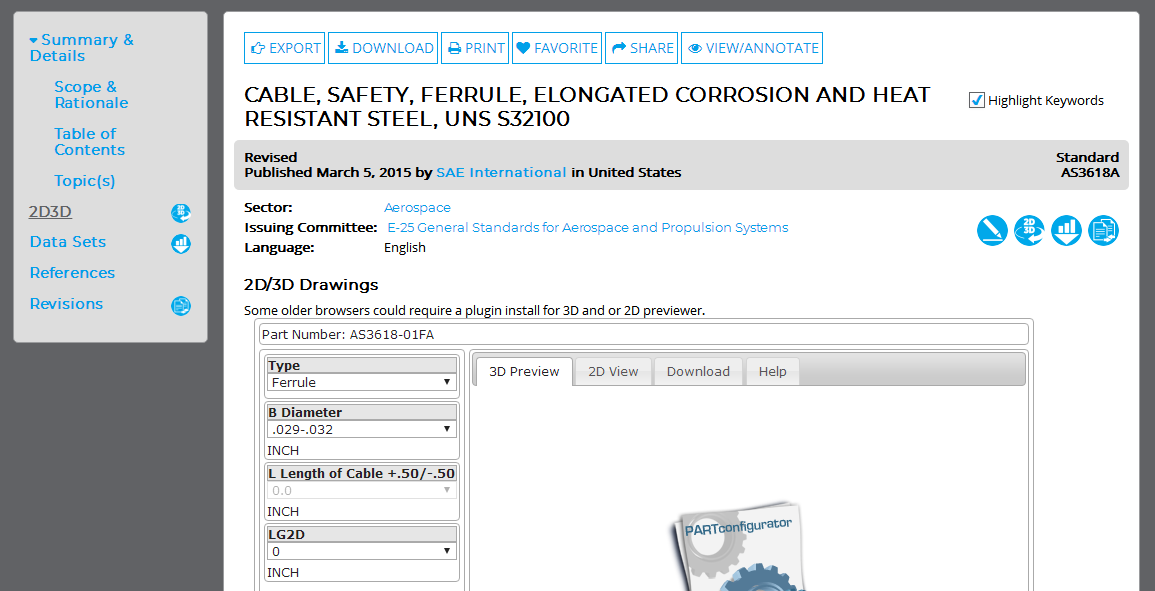 在线数据
New ! 2D / 3D ：  航空航天标准零件在线数据由 CADENAS PART solutions 提供，目前仅适用于部分已更新 2D / 3D 显示配置的 AS（航空航天标准）。该功能可进行所选择标准的2D和3D预览，包括以交互方式配置更改参数，如零件的直径、长度等，对应用了SAE航空航天标准的零件进行解析。此外，该数据可下载为能适用于许多2D / 3D计算机辅助设计（CAD）程序的图形格式，或适用于其它下游应用程序使用。
30
标准： 2D / 3D Parts
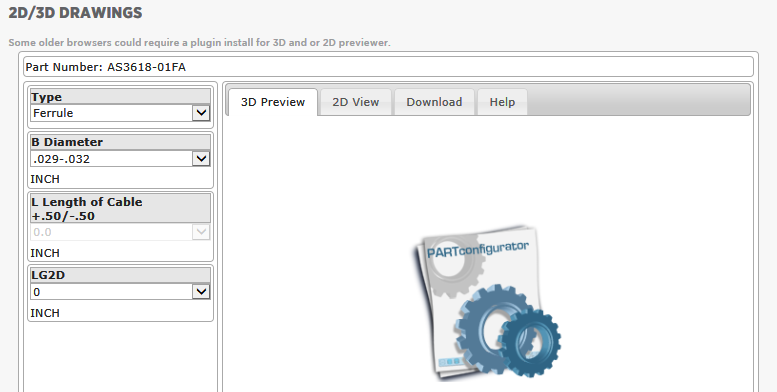 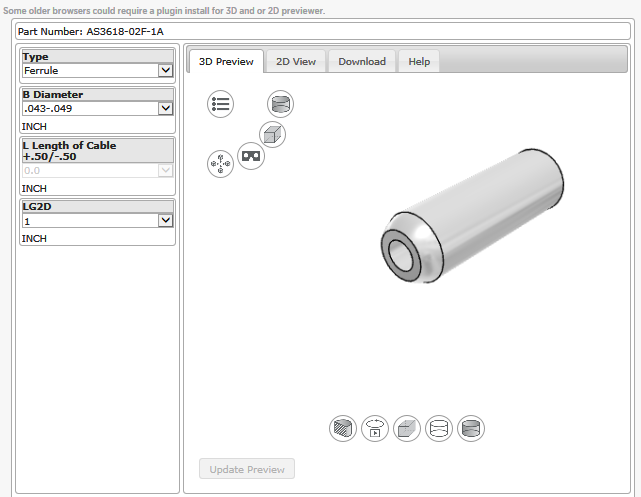 更改零件参数：
类型、直径、
长度等
3D视图预览零件：
                         模型底纹
                      模型方向
                   VR视图
               其他功能
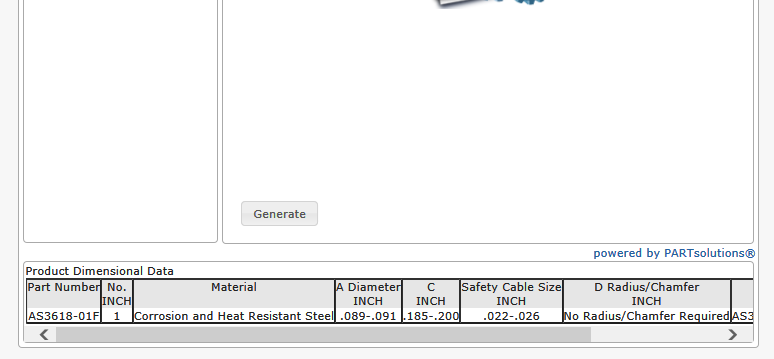 阴影带边线
边线
立体视图
动画
切除
预览3D零件视图
零件具体数据
31
标准： 2D / 3D Parts
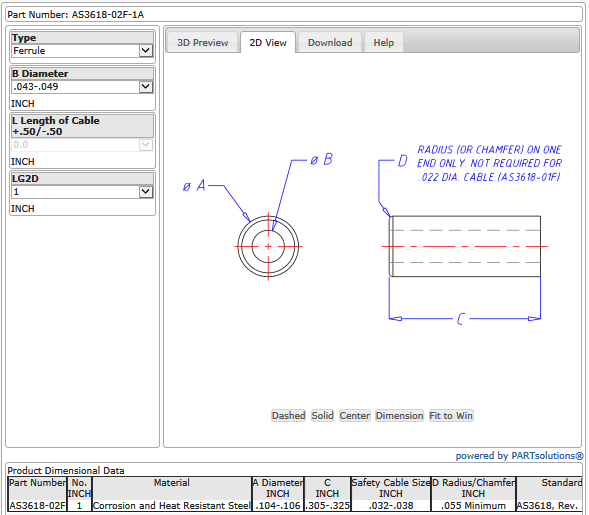 2D 视图提供该零件参数解析，如维度值数据。
适合大小
维度
中轴线
实线
虚线
32
标准： 2D / 3D Parts
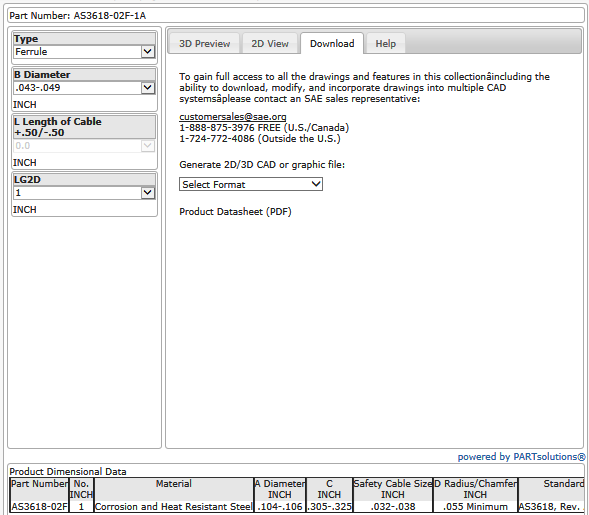 Download提供适用于计算机辅助设（CAD）程序的2D或3D图形格式下载
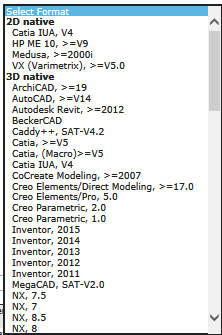 33
电子书： Summary & Details
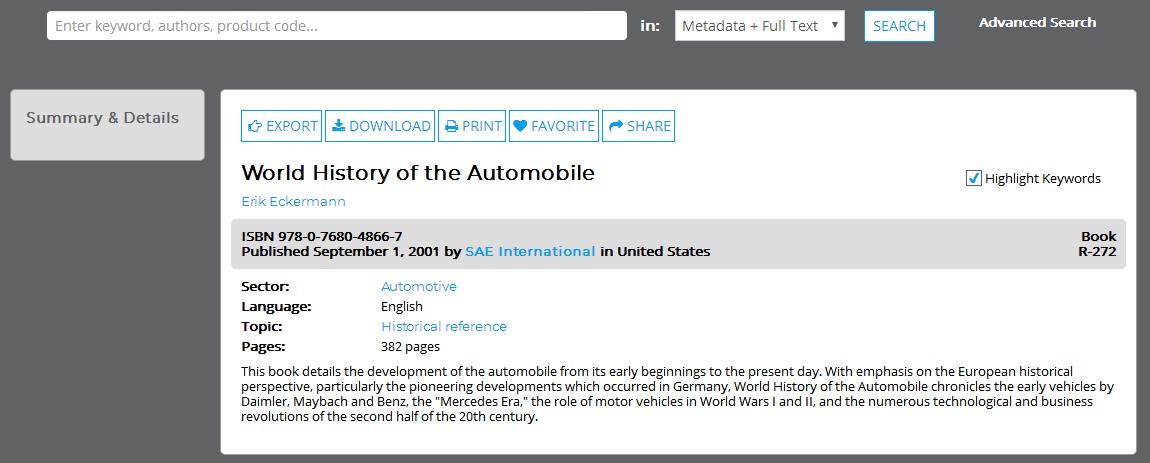 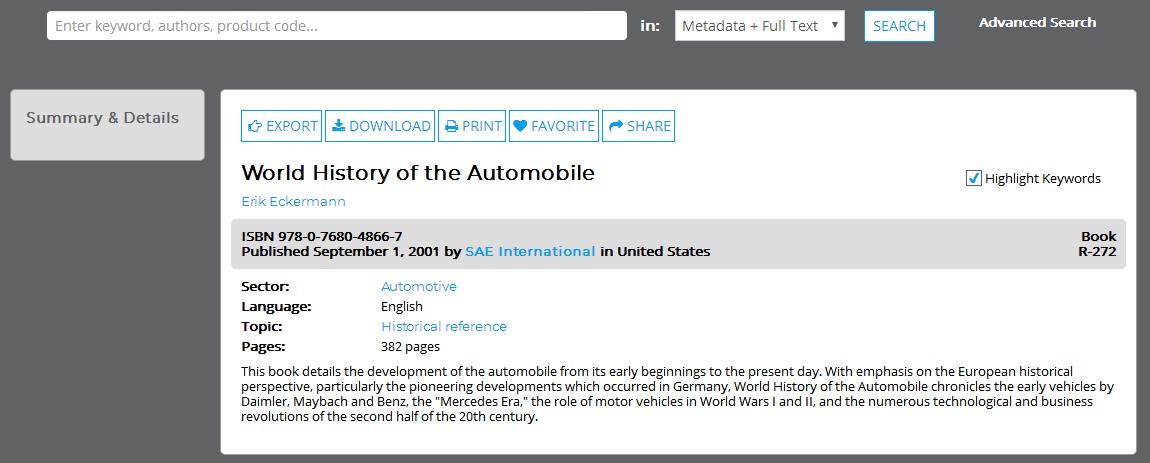 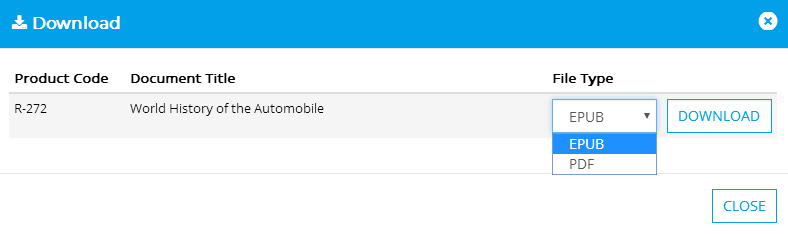 电子书名、作者信息、ISBN、出版日期、所属领域、语言、主题、出版机构、页数和文摘
可选择 EPUB 或者 PDF 格式进行电子书
下载
SAE 电子书整本下载EPUB或PDF格式文件
34
个人账户:  DASHBOARD
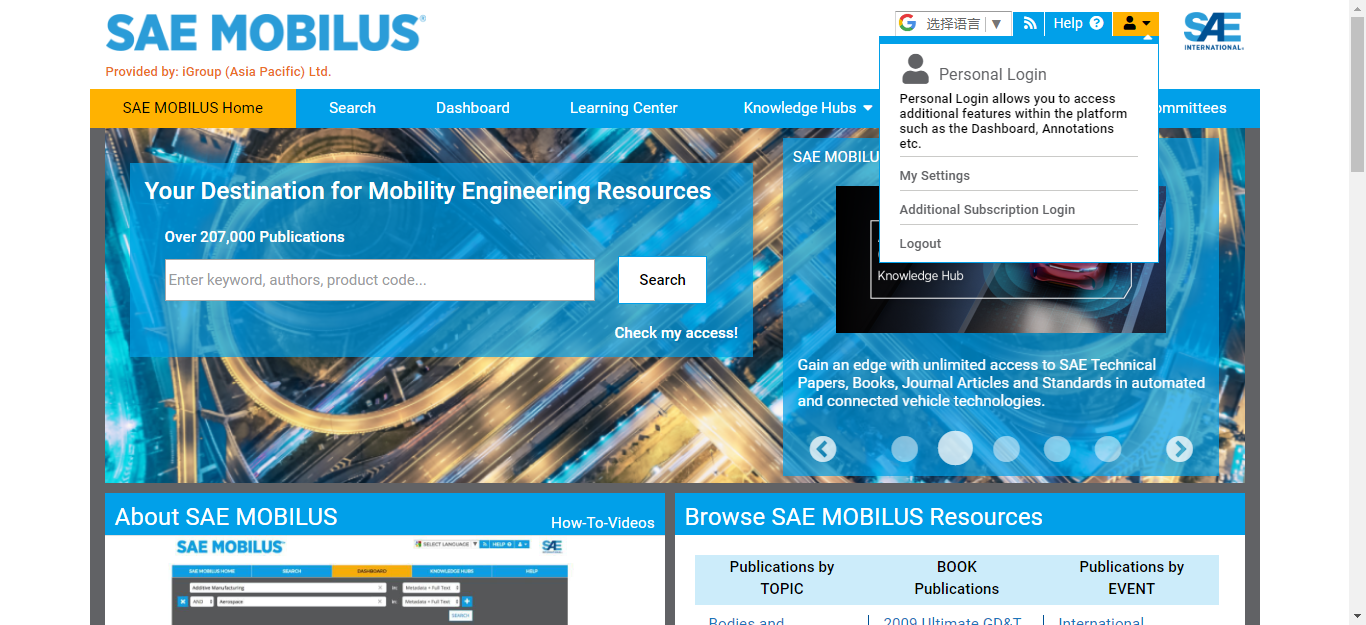 Google翻译/RSS订阅/帮助/个人账户：点击Personal Login登录
35
个人账户:  DASHBOARD
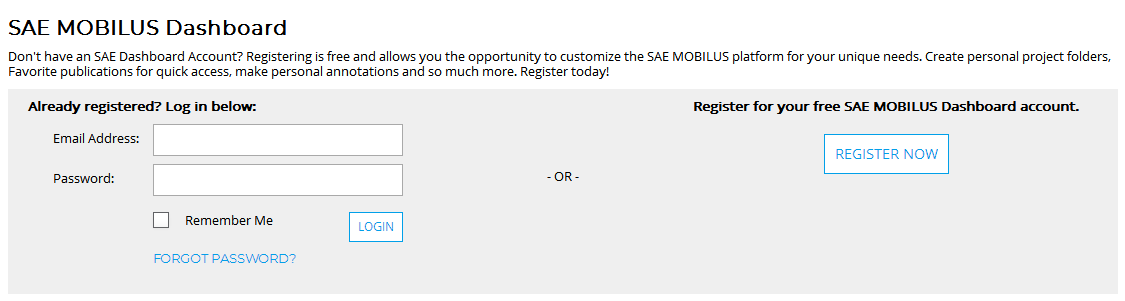 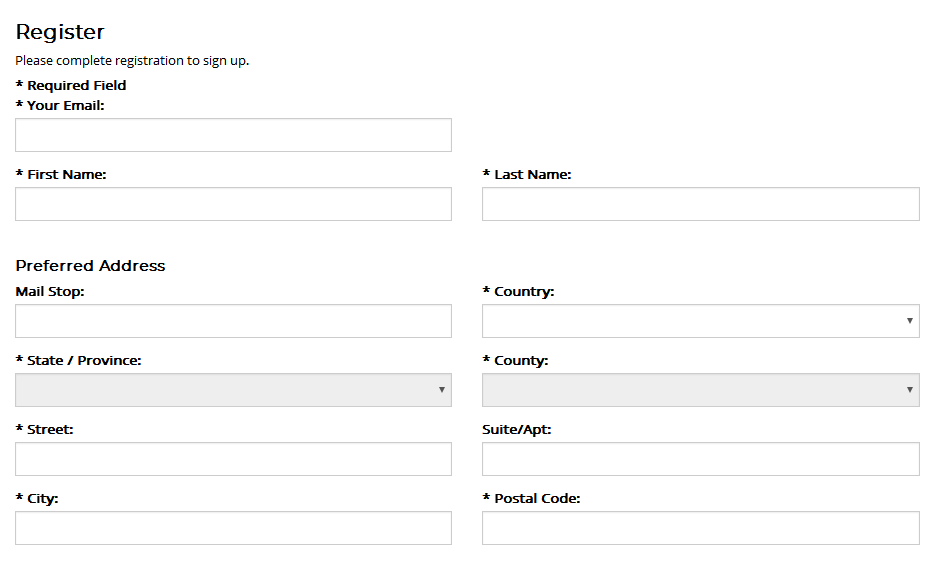 用户已有个人账户可直接登录，新用户可注册创建自己的个人账户。登录后主页点击 DASHBOARD，进入个人账户页面。
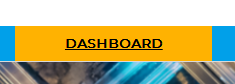 36
个人账户:  DASHBOARD
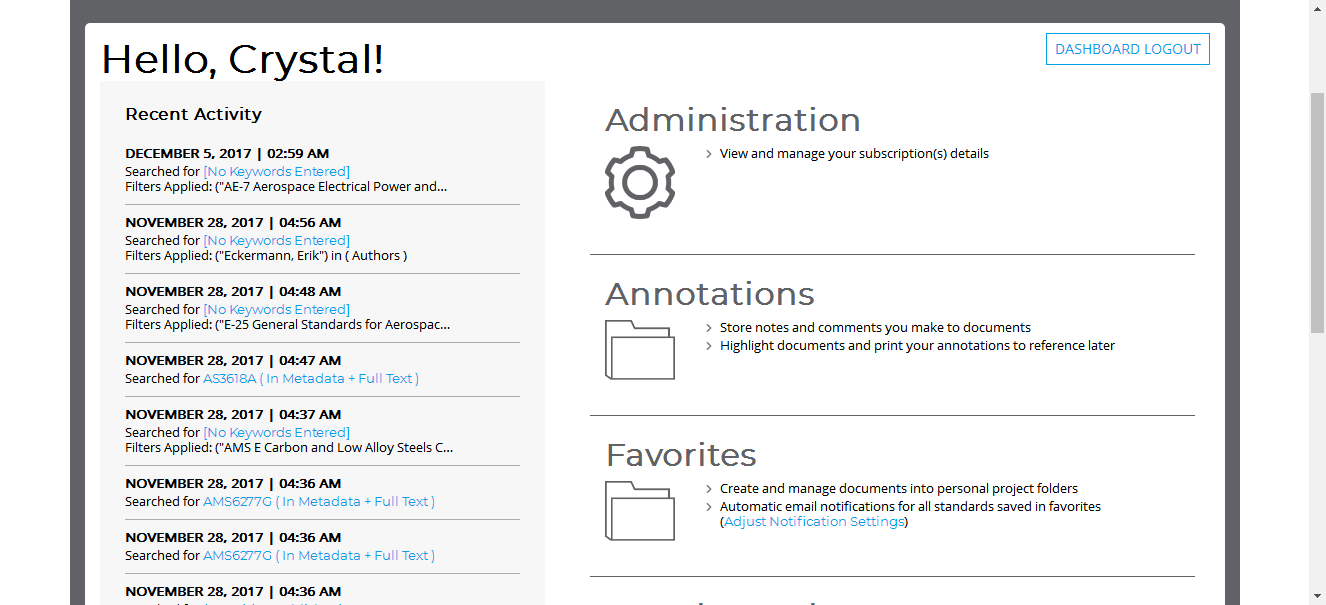 个人用户名
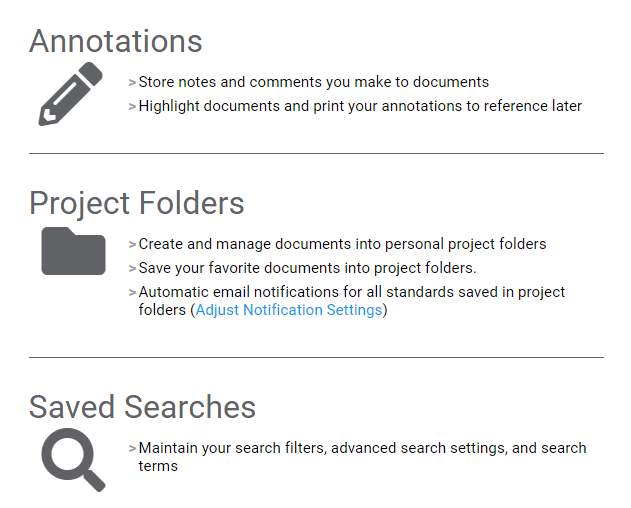 最新操作记录
进行文章注释/高亮标注文章和打印注解
收藏的文章
保存的检索式
37
个人账户:  DASHBOARD – Saved Searches
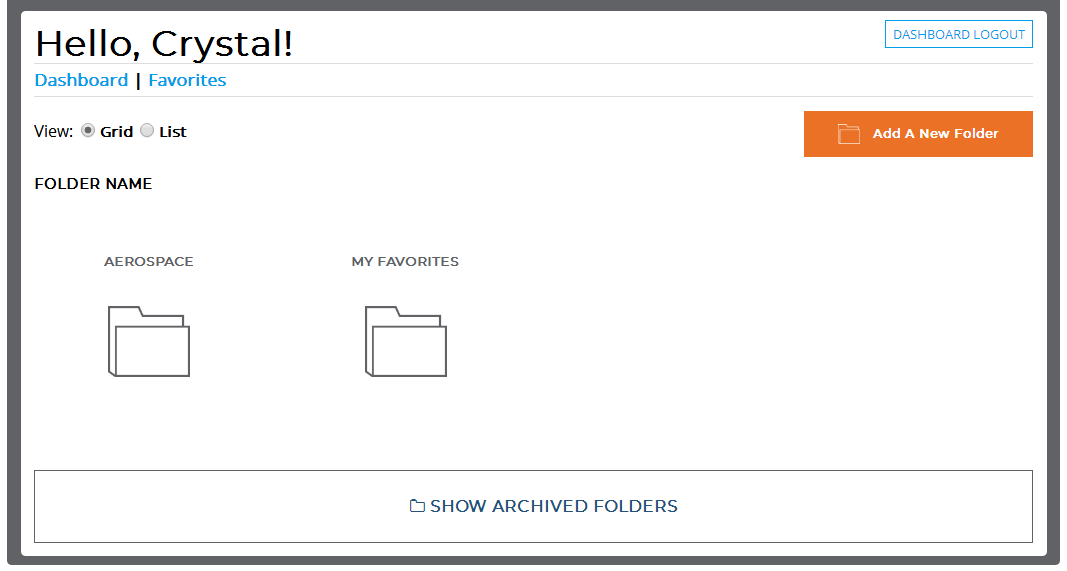 用户可建立并管理个人文件夹，按需分类管理所收藏的文献。 
Add A New Folder – 新建文件夹
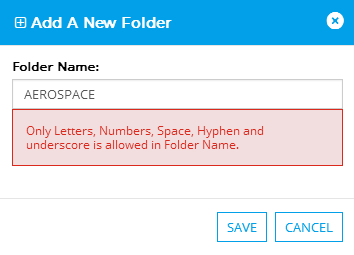 FOOTER CHANGED UNDER INSERT>HEADER & FOOTER
38
帮助信息:  HELP
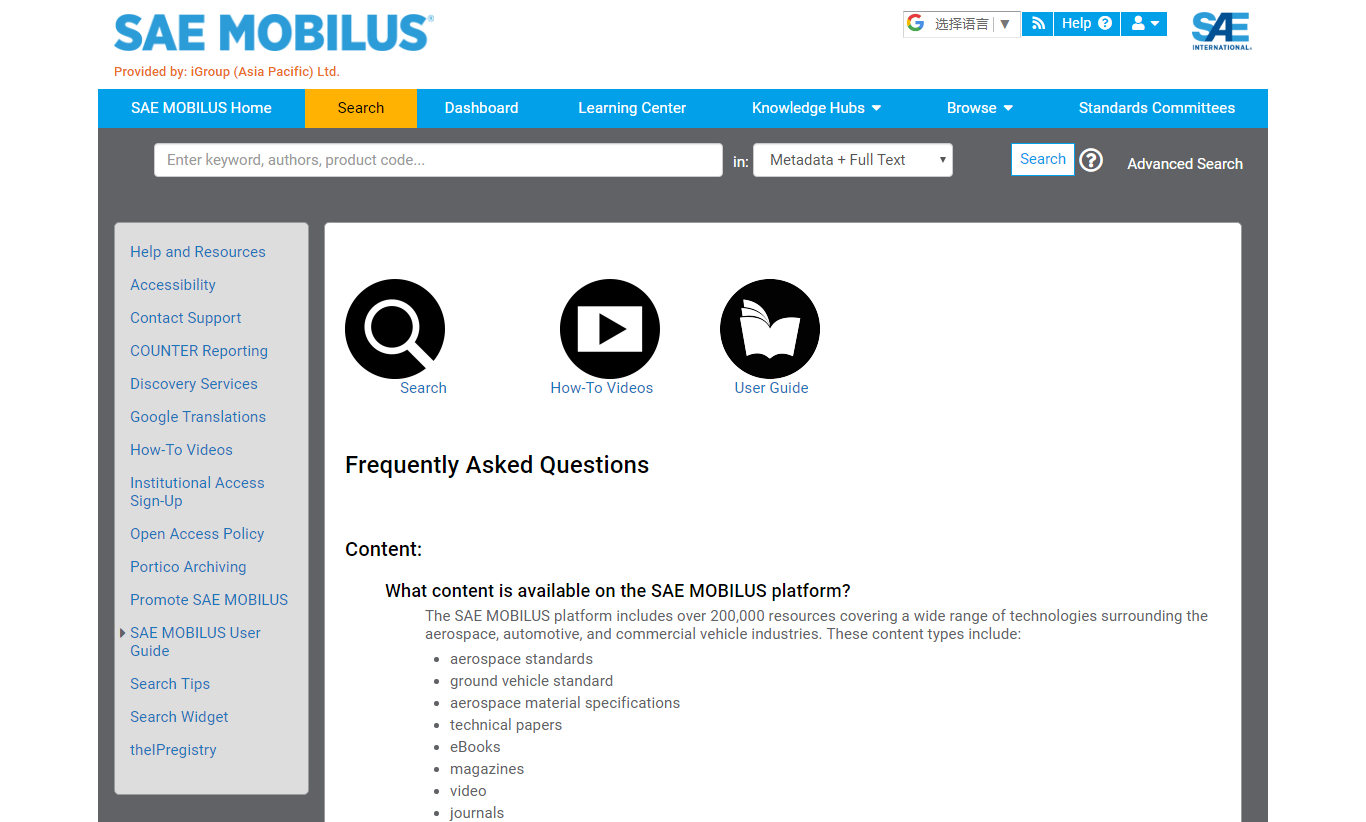 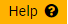 检索提示                    视频演示             使用指南
帮助首页 / 辅助功能/联系支持/统计报告说明/翻译说明/视频演示/机构登陆/开放获取 /存档/推广/使用指南/检索提示/搜索部件
FOOTER CHANGED UNDER INSERT>HEADER & FOOTER
39
提醒管理:  Notification – Notification Indicator
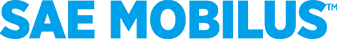 NEW 新功能： Notification Indicator 文献提醒
https://saemobilus.sae.org/
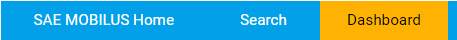 40
[Speaker Notes: 2016年6月，SAE 出版社启用了新版的使用平台：SAE MOBILUS，为数字图书馆用户提供一系列新功能和新体验。]
提醒管理:  Notification – Notification Indicator
New! 新功能：Notification Indicator 文献提醒：数据库平台  /   邮件通知
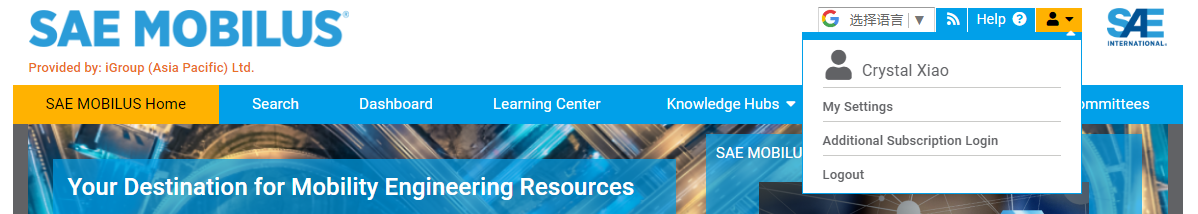 登录个人账户
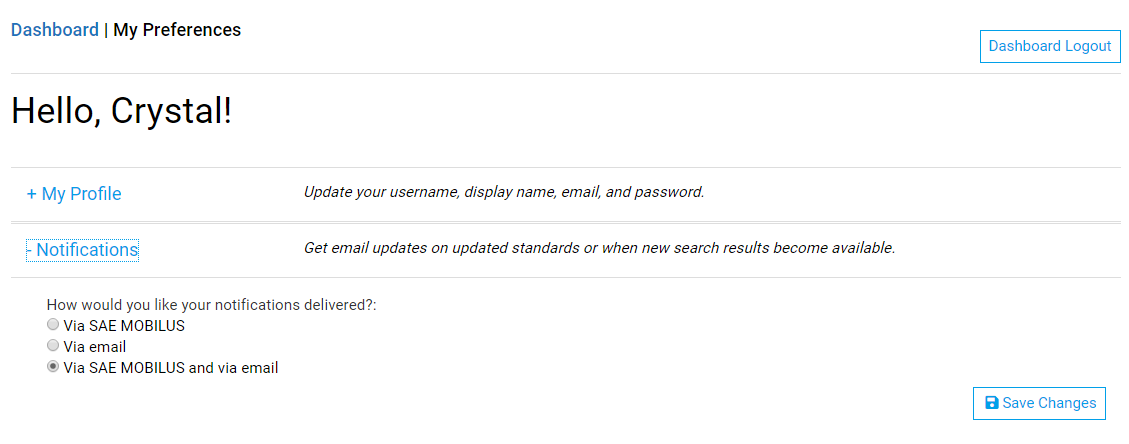 选择如何获取提醒：
通过SAE数据库平台
通过电子邮箱
通过SAE平台以及电子邮箱
FOOTER CHANGED UNDER INSERT>HEADER & FOOTER
41
提醒管理:  Notification – Notification Indicator
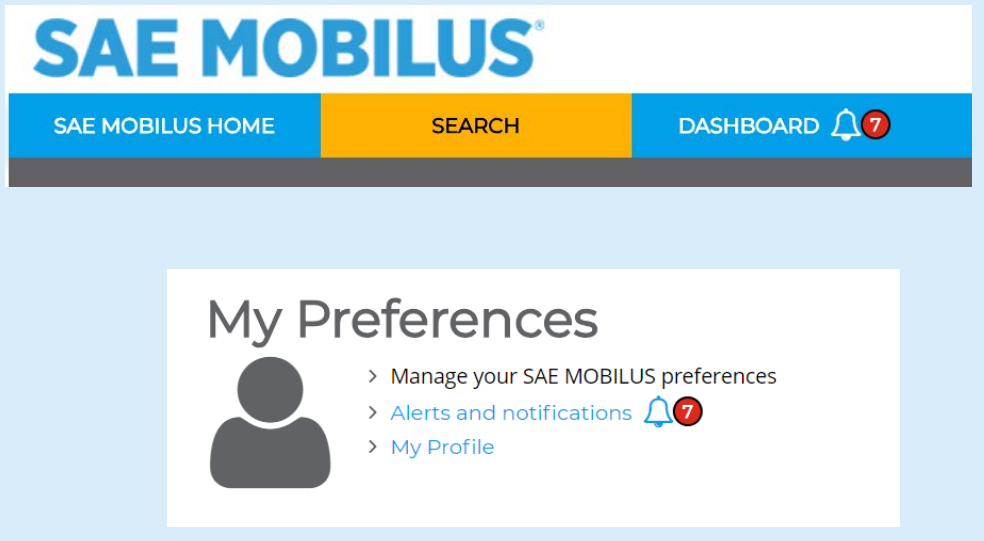 选择通过SAE平台获取提醒，
当有新文献提醒时，
Dashboard出现提醒标示。
点击查看
所有提醒
FOOTER CHANGED UNDER INSERT>HEADER & FOOTER
42
提醒管理:  Notification – Notification Inbox
进入后，可对提醒做筛选和排序。
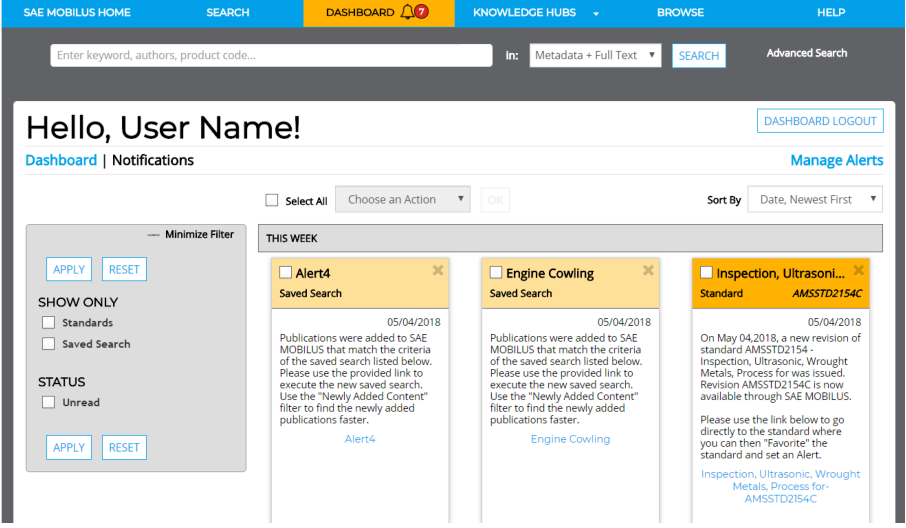 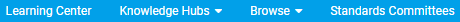 排序
筛选
FOOTER CHANGED UNDER INSERT>HEADER & FOOTER
43
提醒管理:  Notification – Publication Notification: Standard
对于标准文献，收藏后，用户可选择提醒的频率。
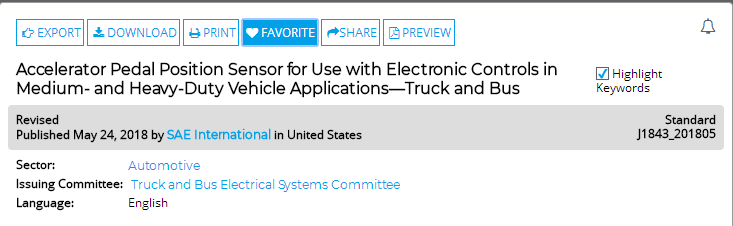 进入某篇标准文献，点击收藏
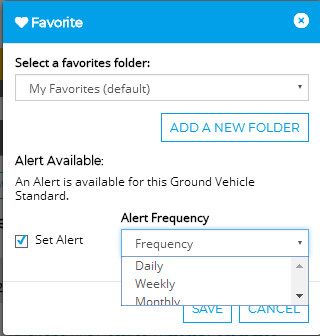 选择提醒的频率：
每天（若有更新，当天结束即收到提醒）
每周（周日收到提醒）
每月（月末收到提醒）
FOOTER CHANGED UNDER INSERT>HEADER & FOOTER
44
提醒管理:  Notification – Publication Notification: Standard
设置之后，也可至Dashboard “Favorites”指定文件夹中修改。
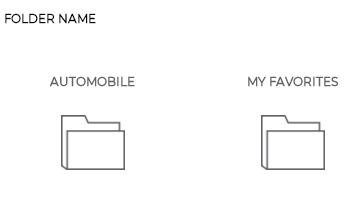 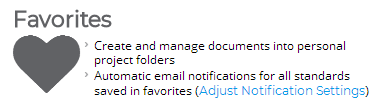 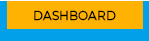 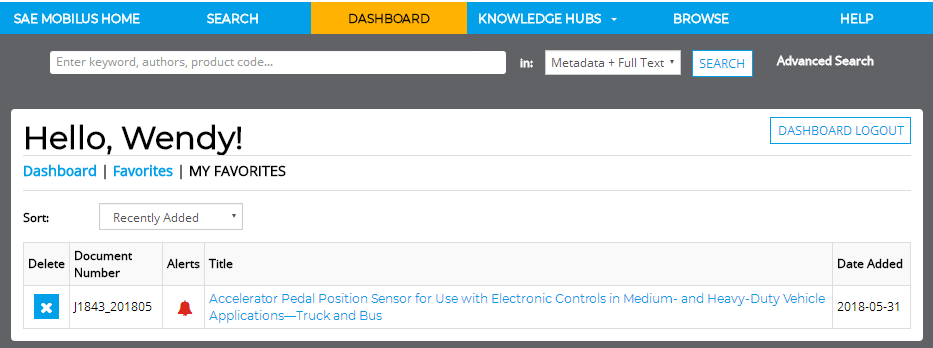 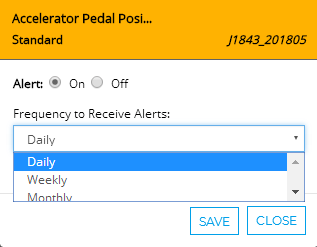 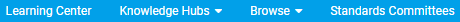 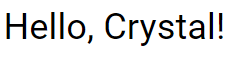 FOOTER CHANGED UNDER INSERT>HEADER & FOOTER
45
提醒管理:  Notification – Saved Search Notification
检索提醒：保存检索式后，若有相应的文献更新，将提醒用户。
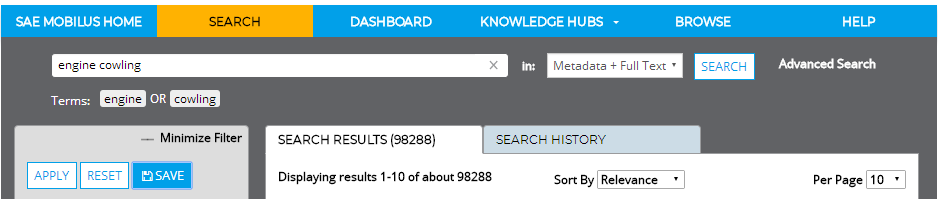 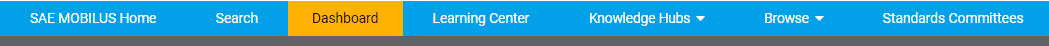 输入关键词检索，点击 SAVE 
保存常用检索式
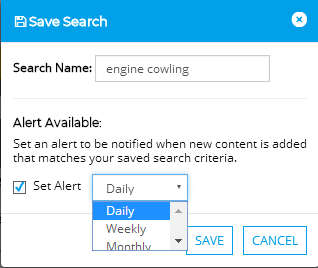 选择提醒的频率：
每天（若有更新，当天结束即收到提醒）
每周（周日收到提醒）
每月（月末收到提醒）
FOOTER CHANGED UNDER INSERT>HEADER & FOOTER
46
提醒管理:  Notification – Saved Search Notification
设置之后，也可至Dashboard “Saved Search”中修改提醒频率。
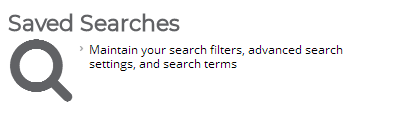 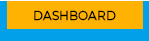 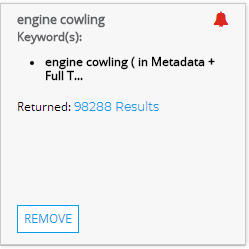 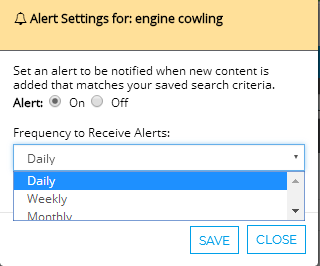 FOOTER CHANGED UNDER INSERT>HEADER & FOOTER
47
提醒管理:  Notification – Alert Manager   综合管理已设置的提醒
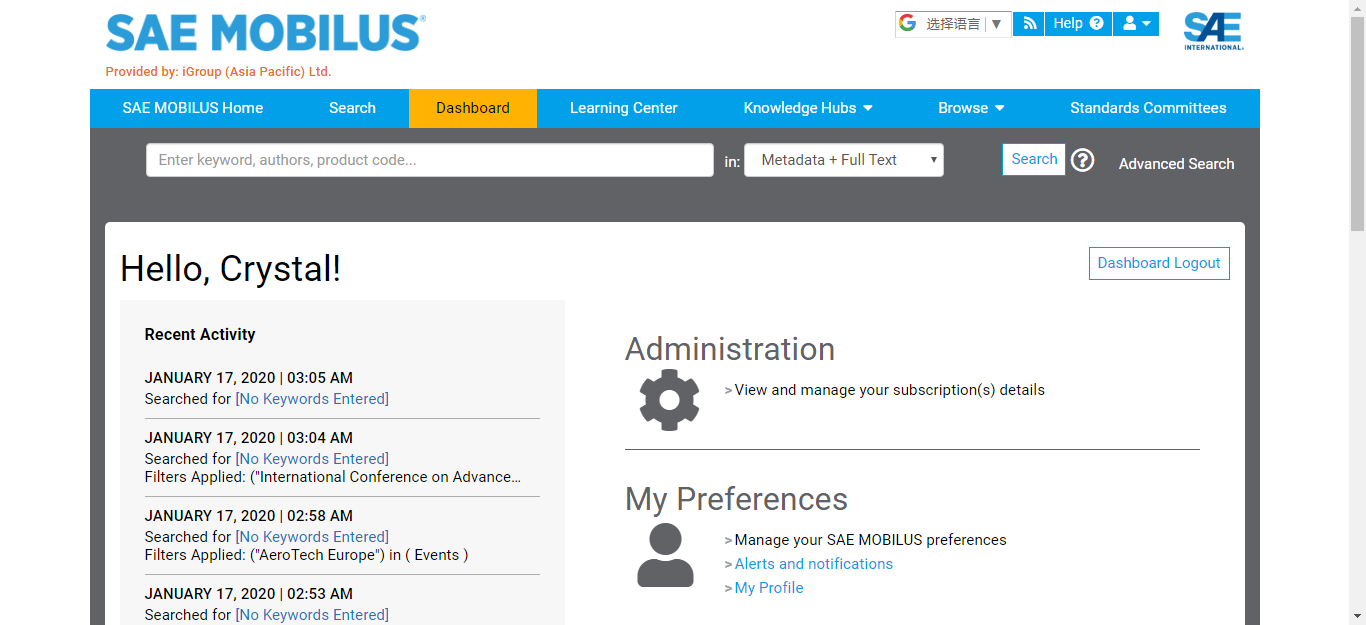 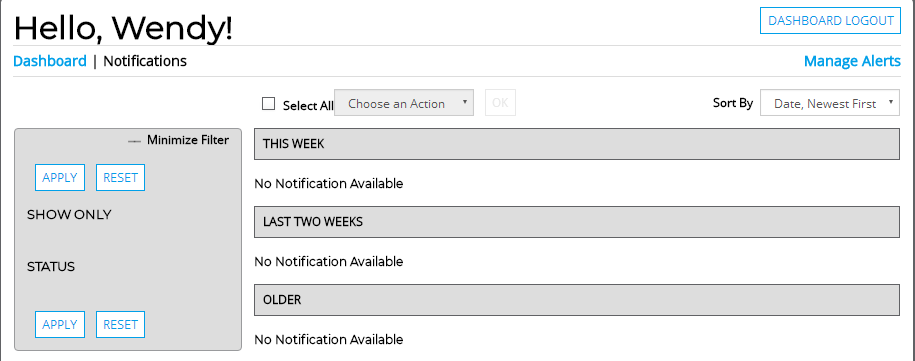 本周提醒
近两周提醒
历史提醒
FOOTER CHANGED UNDER INSERT>HEADER & FOOTER
48
提醒管理:  Notification – Alert Manager   综合管理已设置的提醒
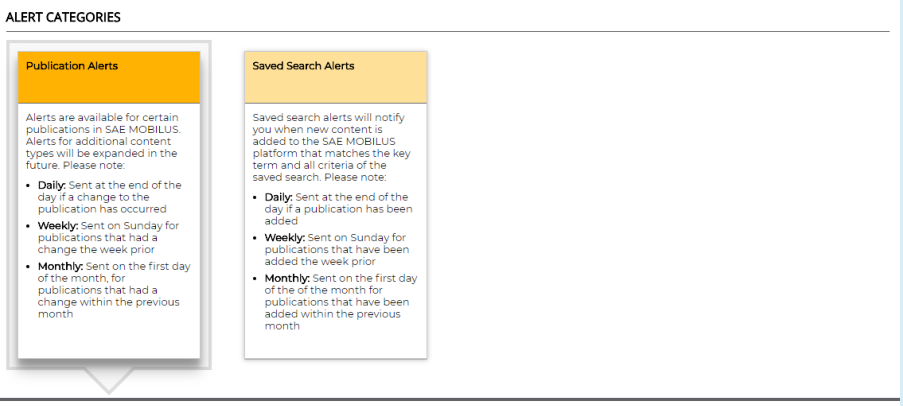 Publication Alert 
出版物提醒
选择提醒的种类，下方将显示该种类设置的所有提醒
Saved Search Alert 检索式提醒
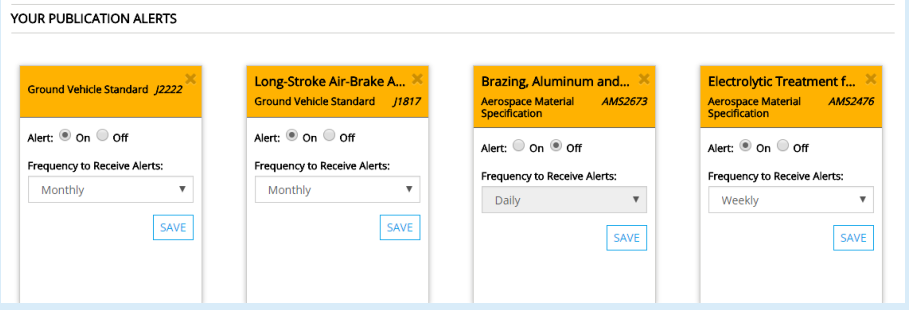 可选择开启/关闭提醒，并修改每条文献的提醒频率。
FOOTER CHANGED UNDER INSERT>HEADER & FOOTER
49
——请合理使用资源，注意知识产权的保护


——请不要使用下载软件进行下载，请不要进行系统性下载
50
您有任何疑问，请随时就近联系iGroup公司各机构：
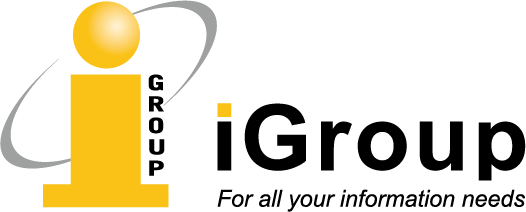 iGroup中国—长煦信息技术咨询有限公司
Service@igroup.com.cn 
www.igroup.com.cn
北京：海淀区知春路1号
学院国际大厦1213室（100083） 
Tel: 010-82331971
Fax: 010-82331961
上海：徐汇区斜土路2899甲号
光启文化广场B楼601室（200030） 
Tel: 021-64454595
Fax: 021-64454595-8032
西安：碑林区长安路长安大街3号CASA--A座--2207(710061) 
Tel: 029-89353458
Fax: 029-89353458
广州：越秀区东风中路318号
嘉业大厦2705室（510030）
Tel: 020-83274076
Fax: 020-83274078
51
iGroup服务
iGroup信息服务
学术猫
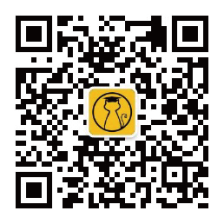 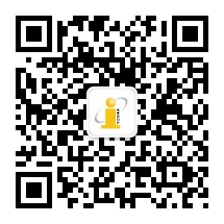 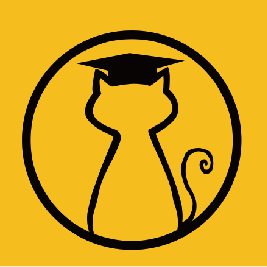 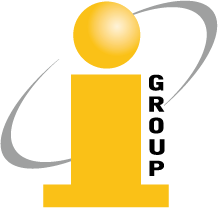 “学术猫”微信公众平台专注于为学术研究者提供信息检索、讲座培训以及论文写作投稿与就业方面的知识与经验。
“iGroup信息服务”微信公众号是国内最受欢迎的学术图书馆员职业培训和互动交流平台之一。
52